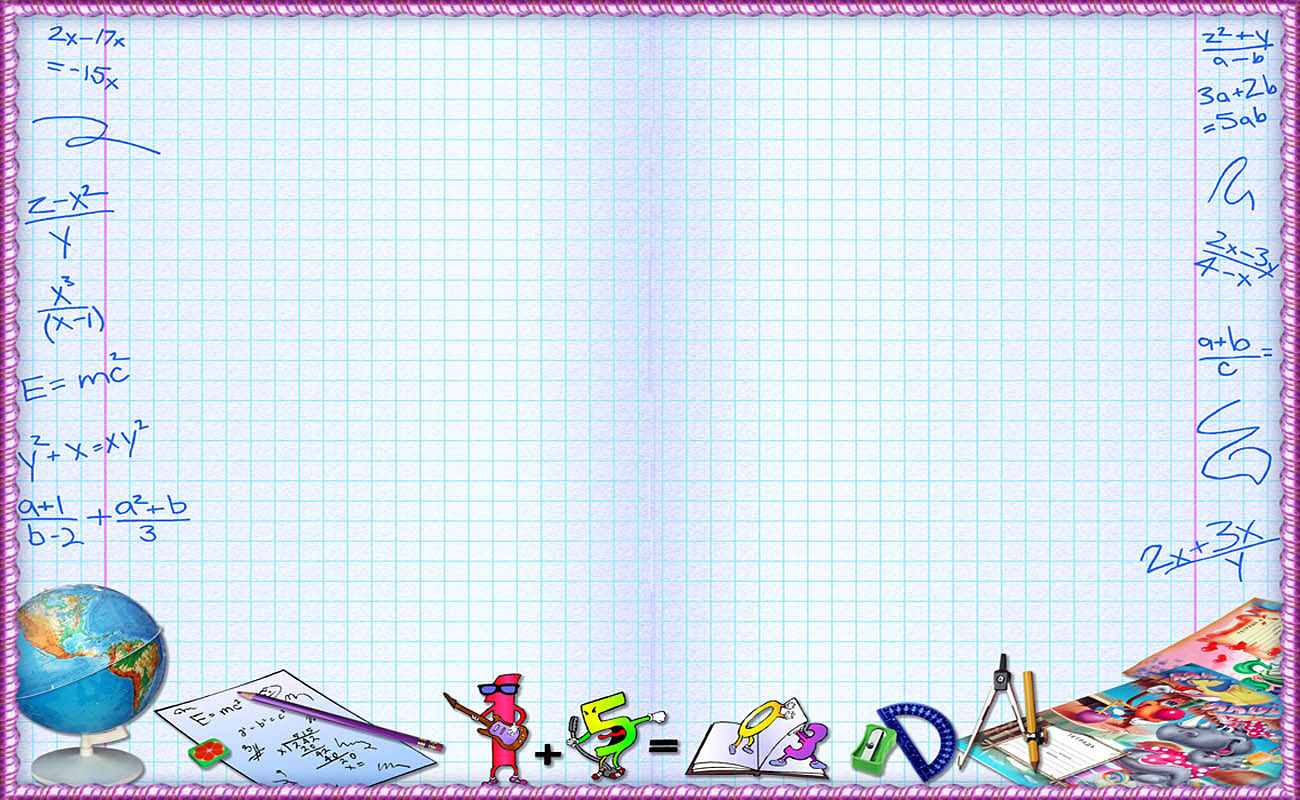 Приключения 
в стране 
мышления
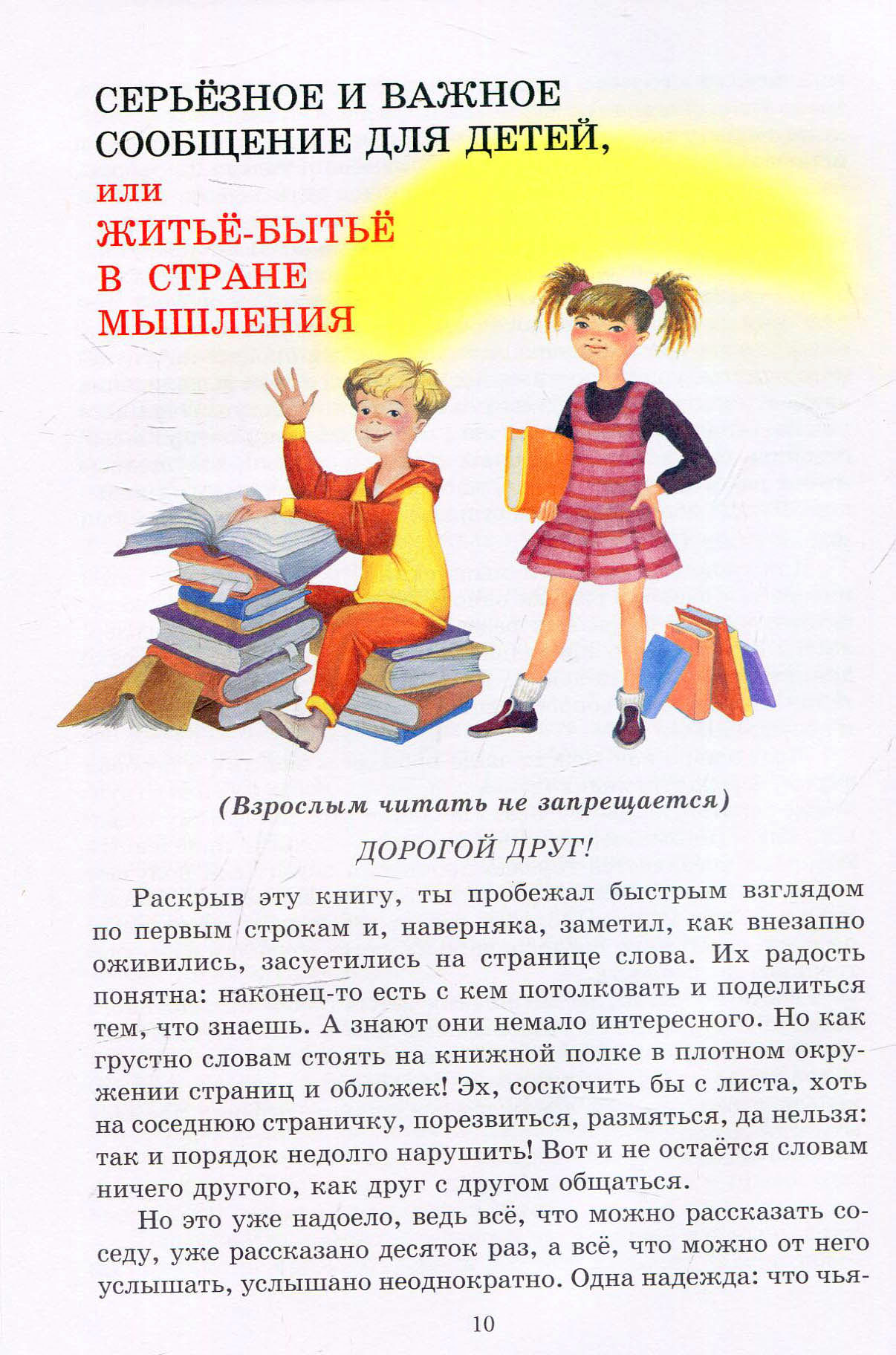 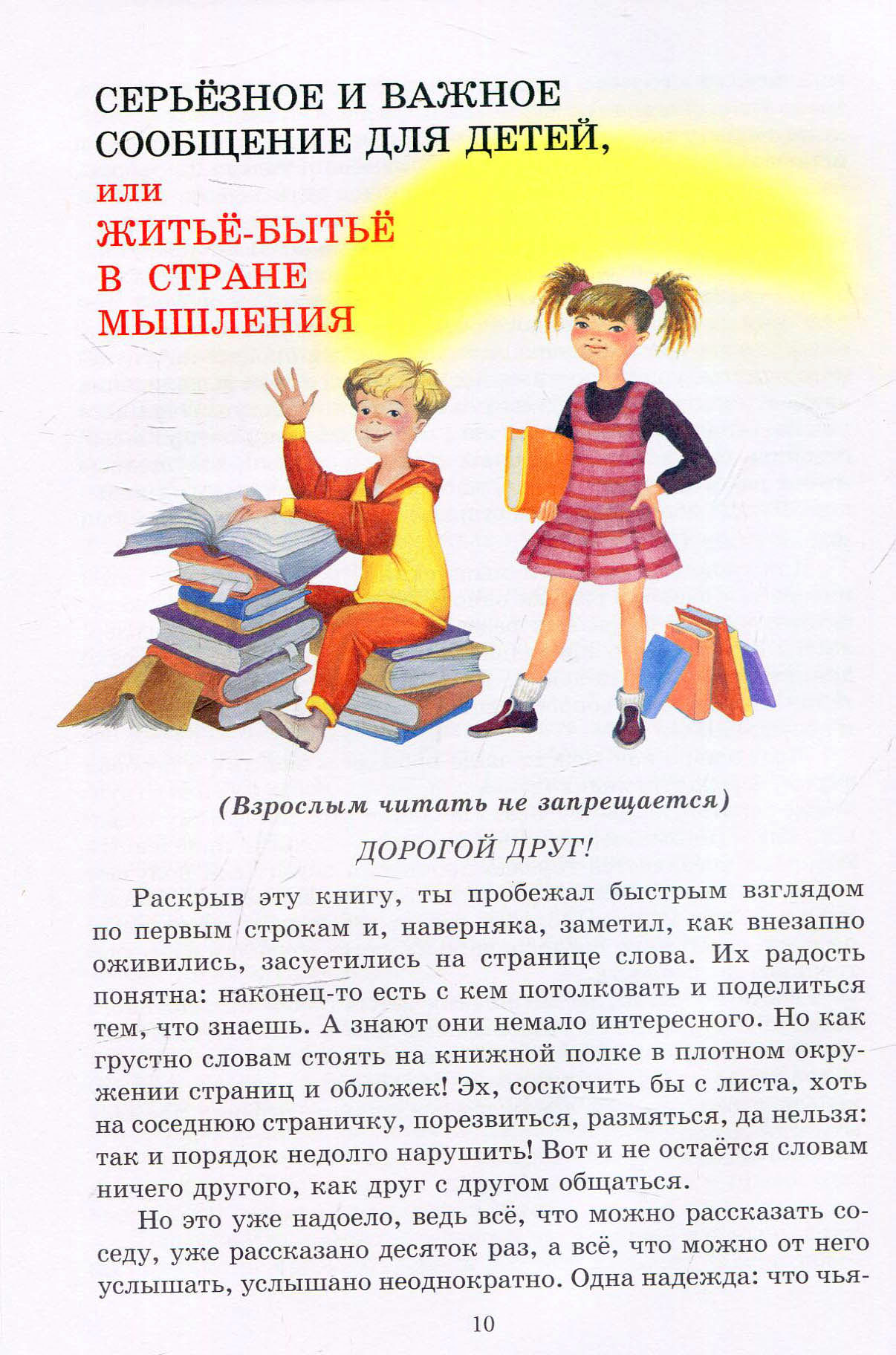 Викторина для 3 и 4 классов
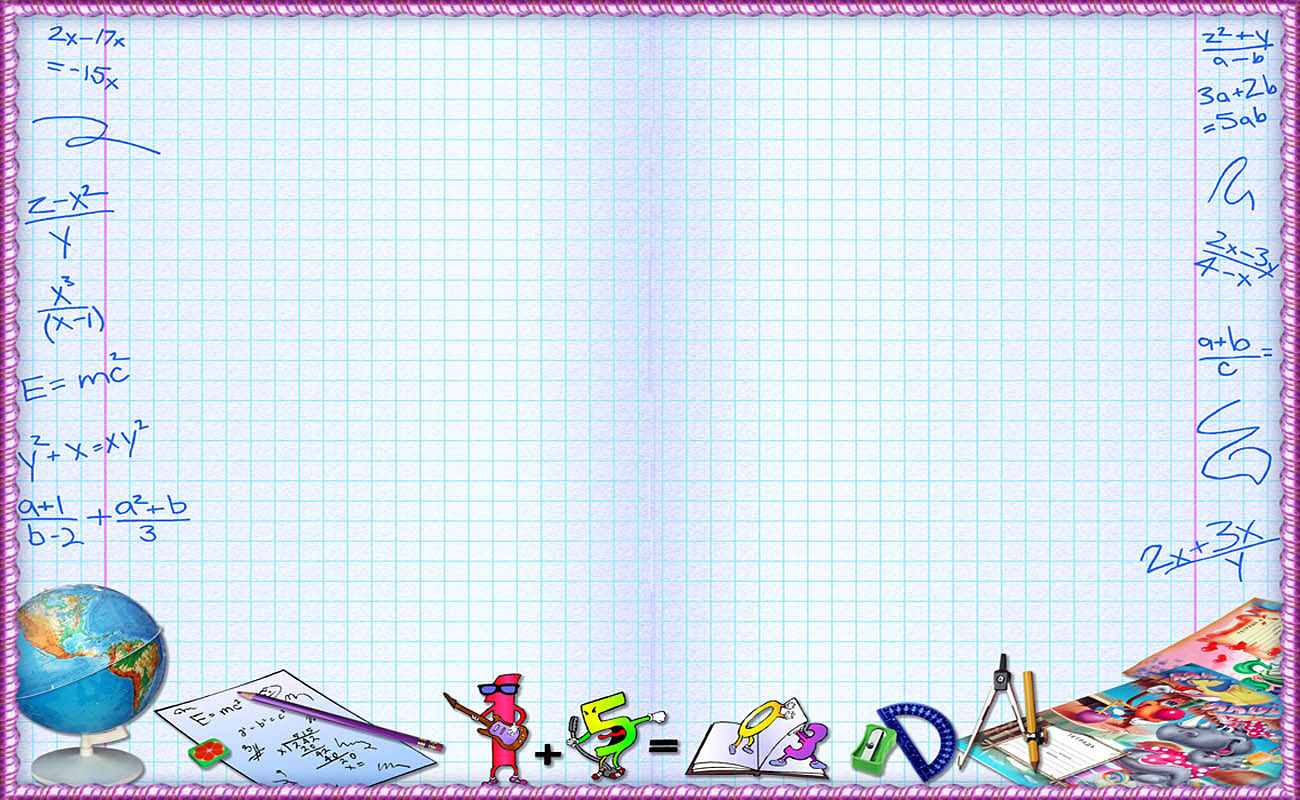 Викторину подготовили воспитатель ГПД 
Калинина К. Г.
учитель – логопед
Давыдова Ю. В.АНО СОШ «Димитриевская» 
Г. Москва
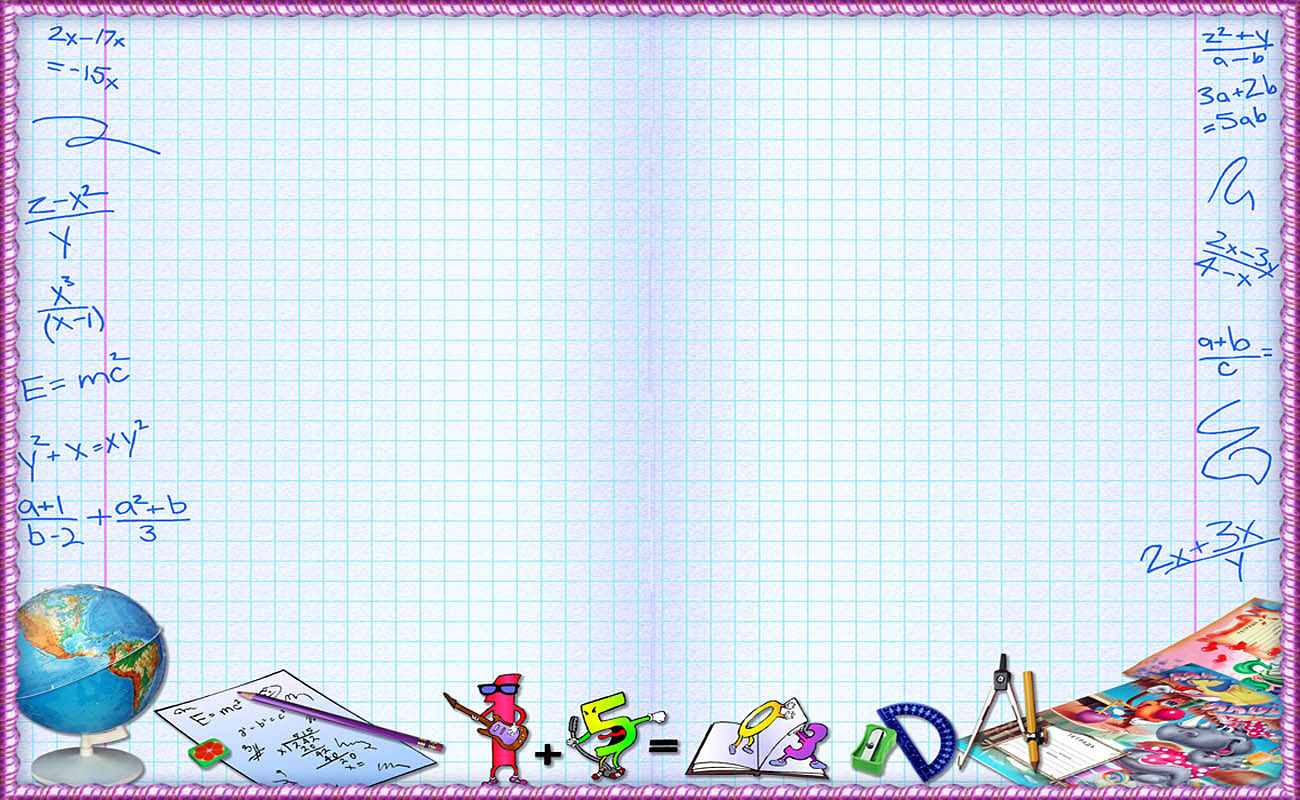 Цель: активизировать мыслительную 
деятельность учащихся
Задачи: 
развитие логического и 
пространственного мышления, 
воображения и смекалки
совершенствование 
вычислительных навыков
Формирование интереса 
к логике и математике
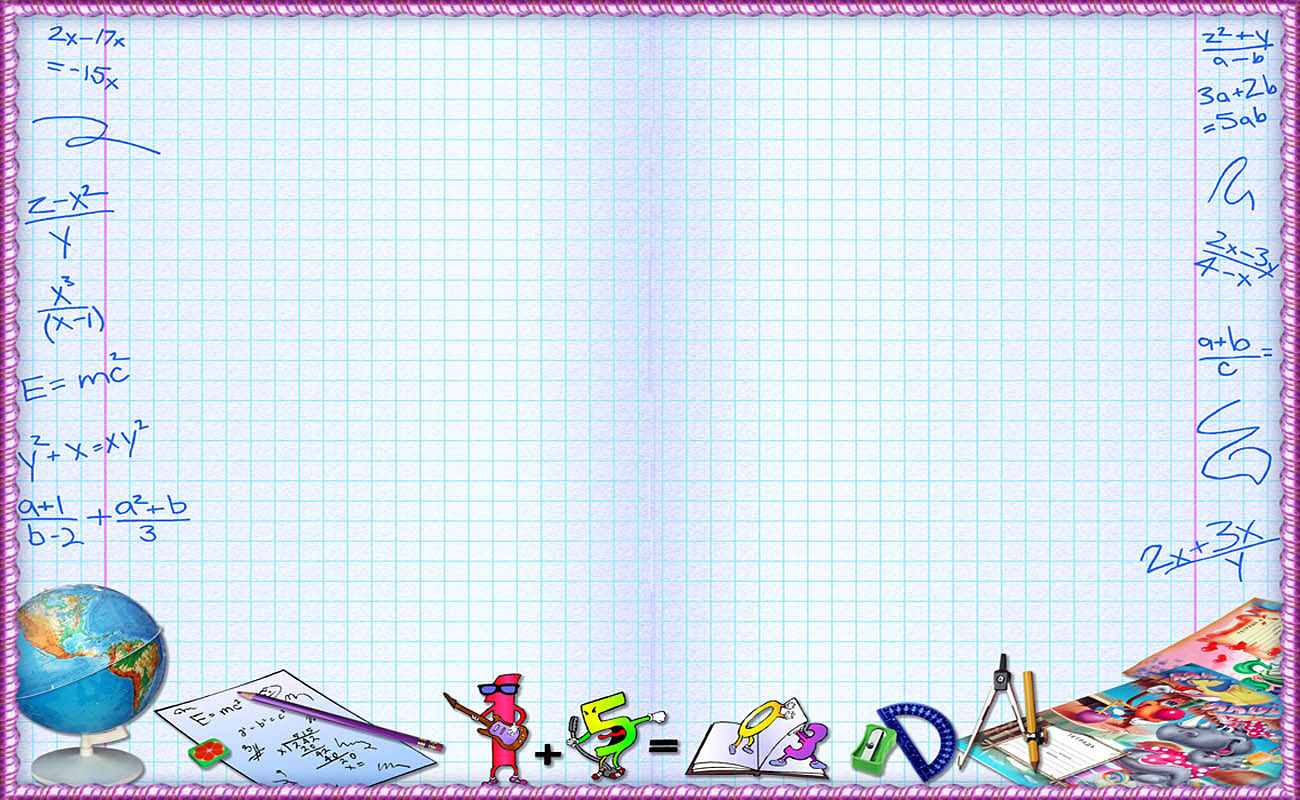 Ребята, сегодня мы собрались, чтобы 
показать свою находчивость 
и фантазию, умение владеть собой 
и радоваться за других. 
Эта викторина посвящается 
развитию мышления.
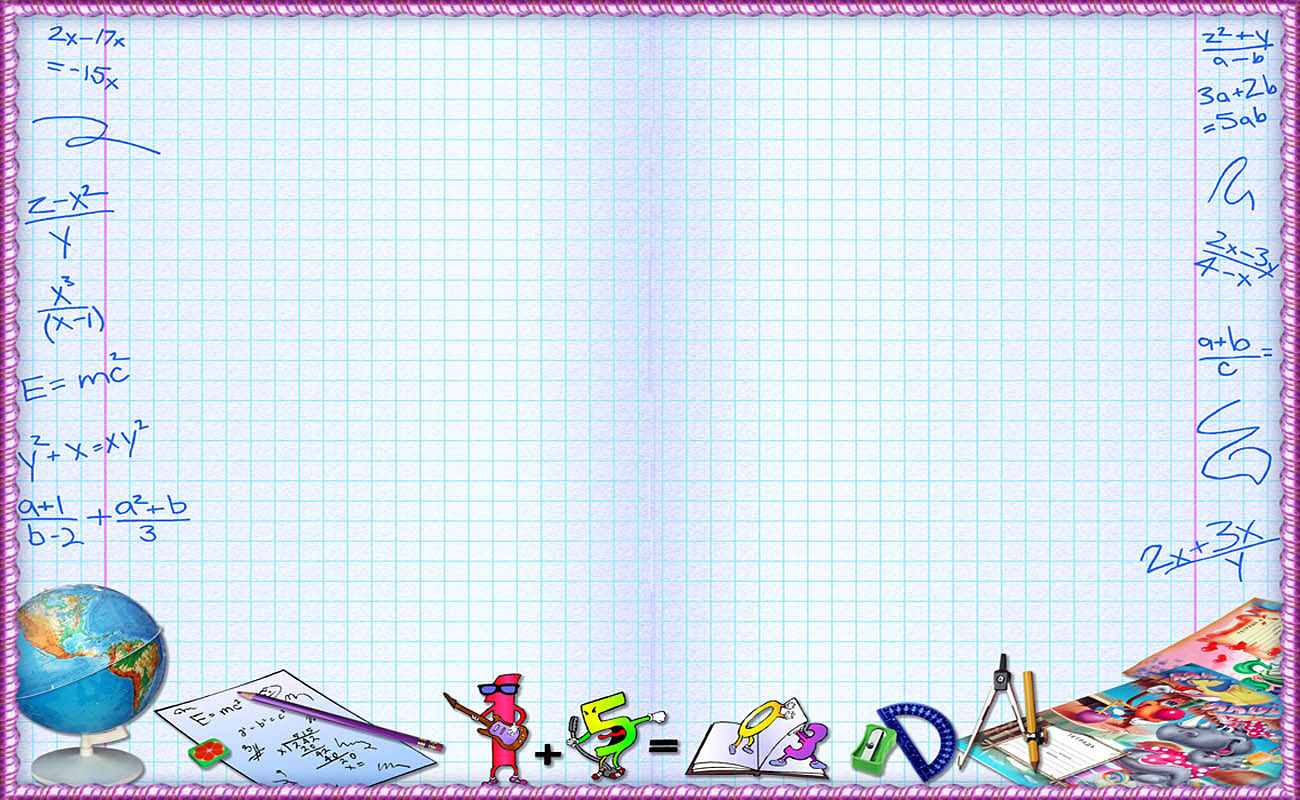 И сейчас мы посостязаемся 
в смекалке, внимании, 
сообразительности, 
умении логически 
мыслить.
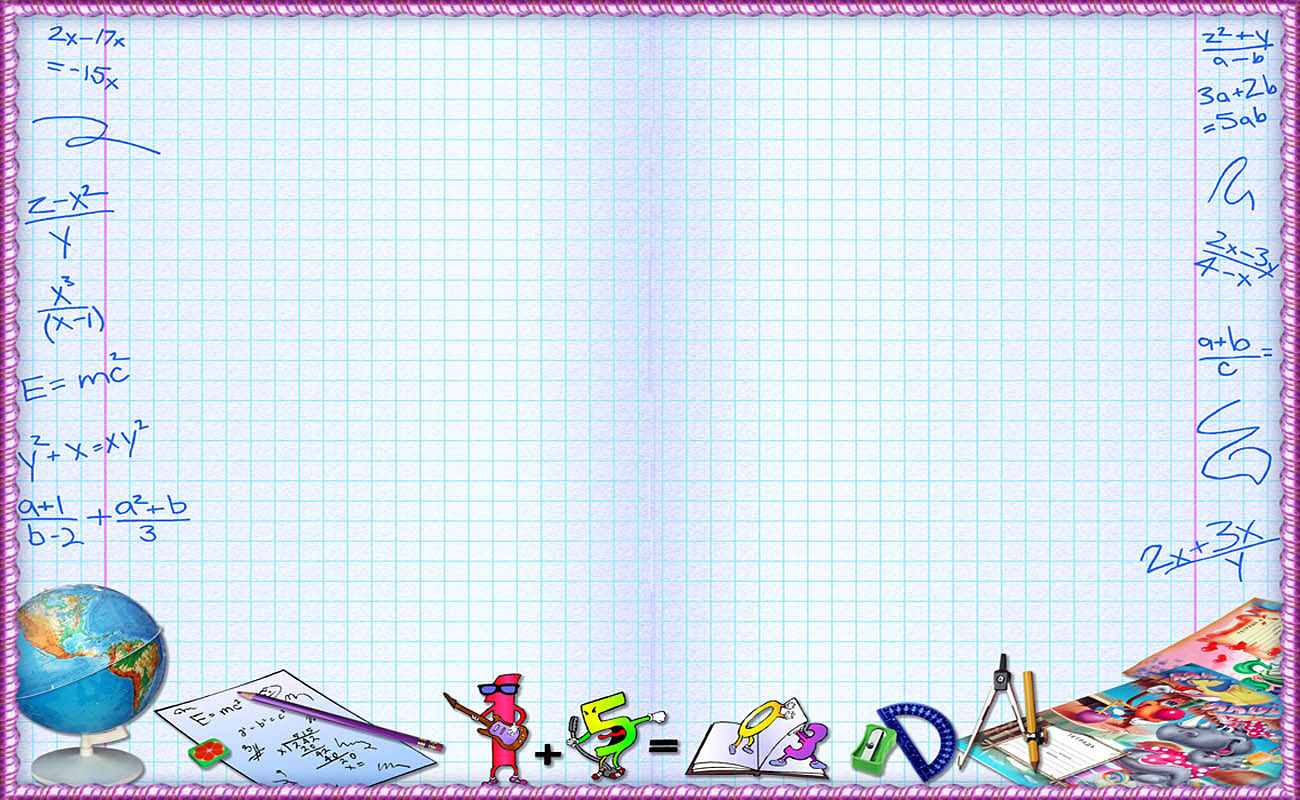 ЗАДАЧИ НА СООБРАЗИТЕЛЬНОСТЬ
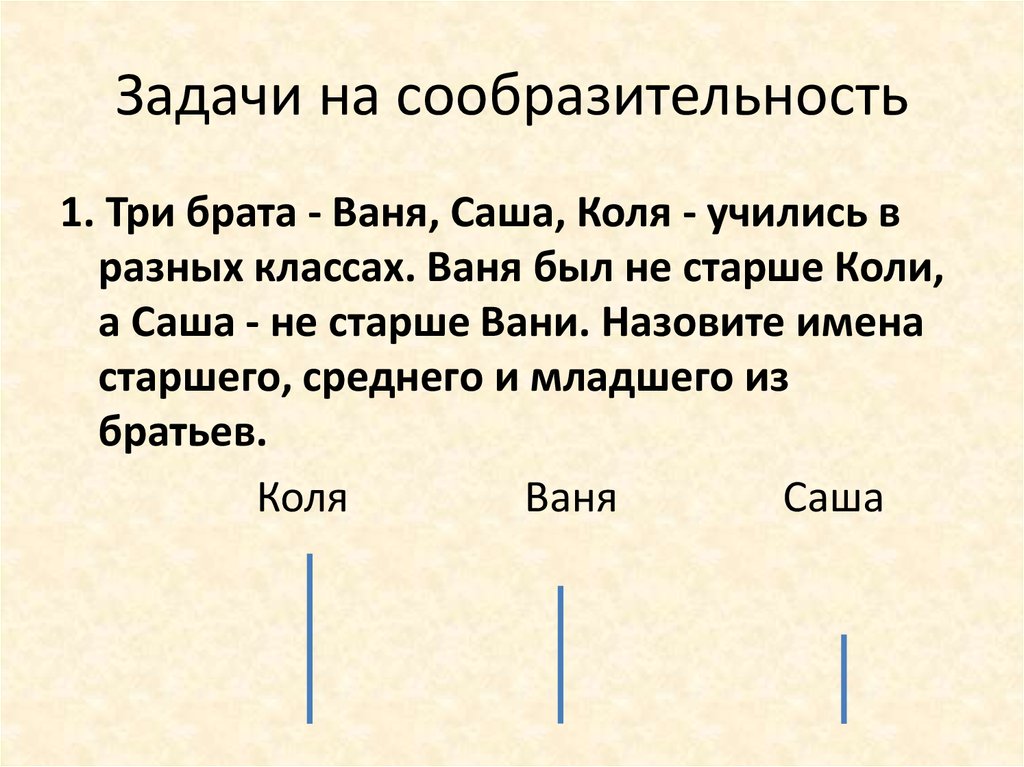 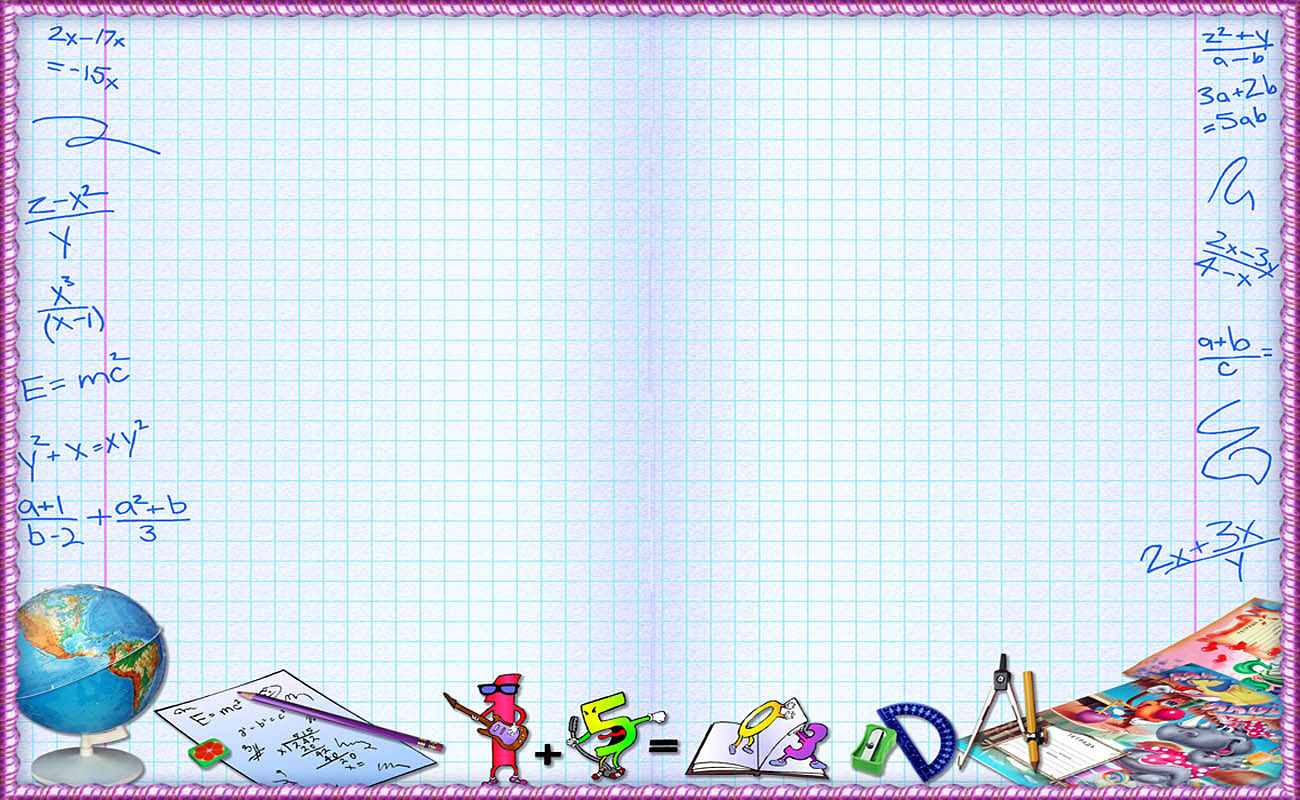 Два яйца варятся шесть минут. 
Сколько будут вариться 8
 таких же яиц?
(Шесть минут)
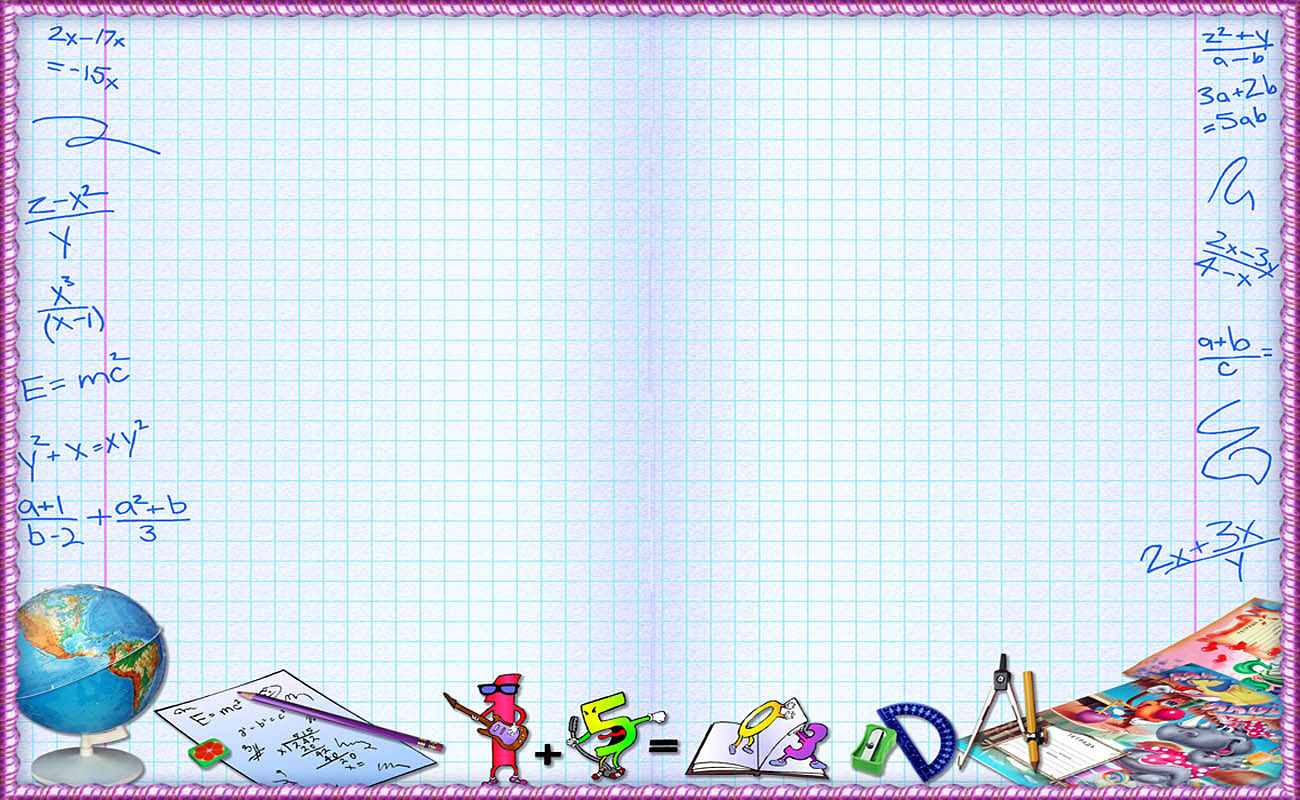 Когда гусь стоит на двух ногах, 
он весит 4 кг. Сколько будет 
весить гусь, если он встанет
На одну ногу?
(4 килограмма)
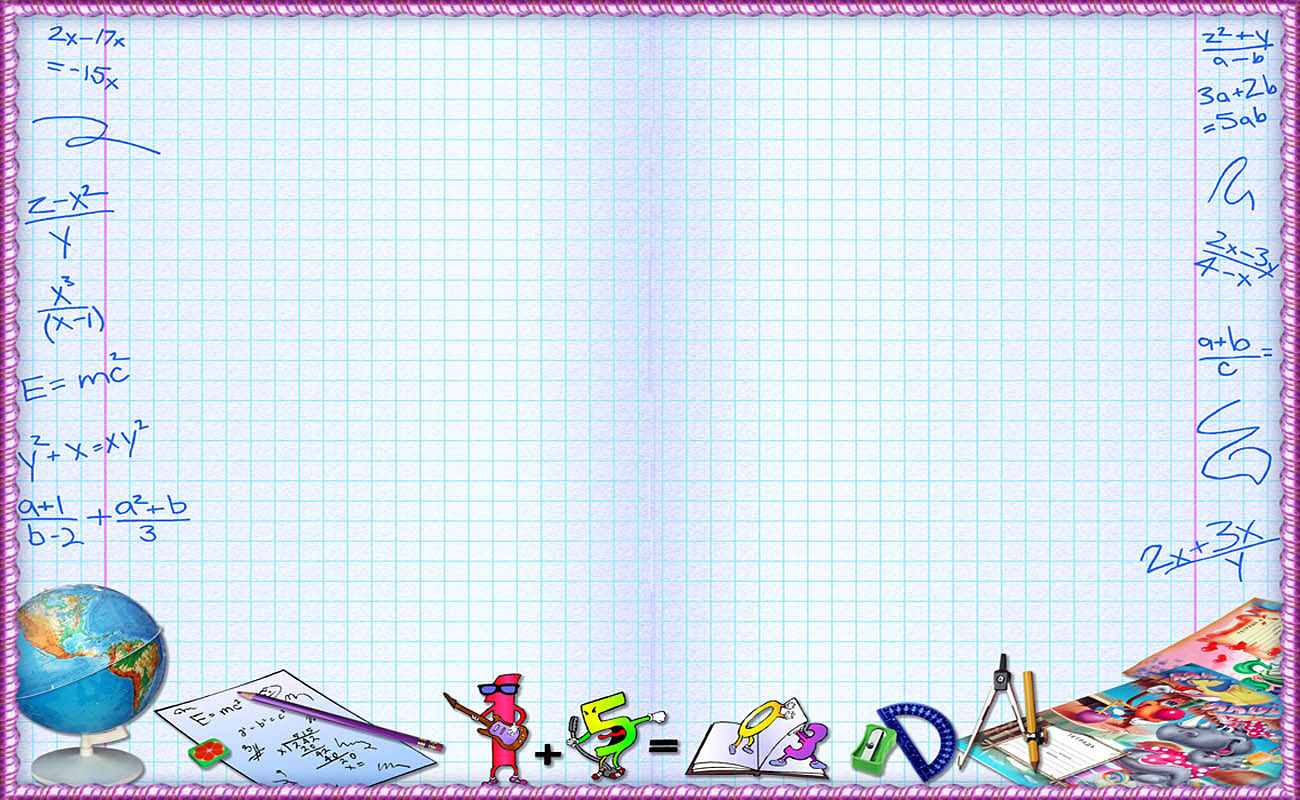 У мужчины спросили, сколько 
у него детей. Он ответил: у меня
4 сына и у каждого из них есть 
родная сестра. Сколько всего 
Детей у мужчины?
(5 детей)
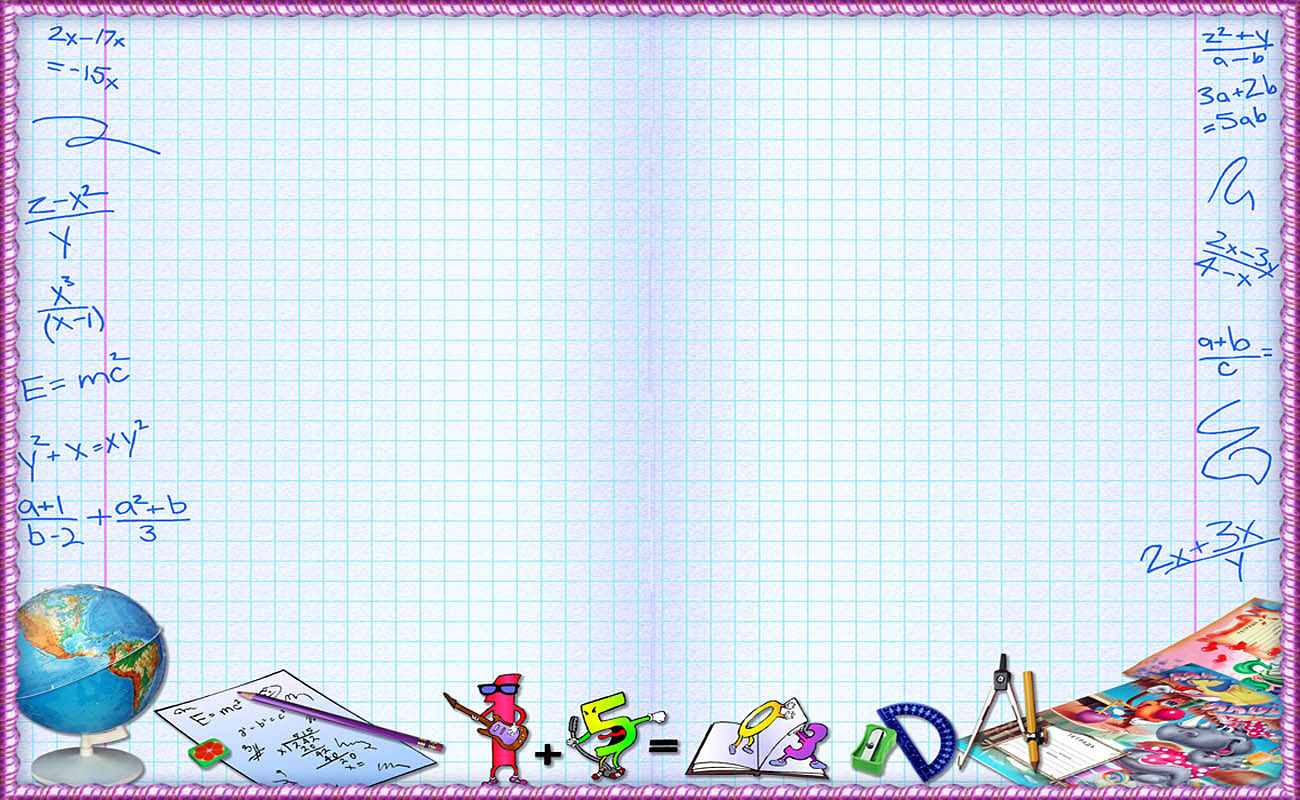 Что тяжелее, один килограмм
ваты, или один килограмм
железа?
(один килограмм 
ваты и железа 
весят одинаково)
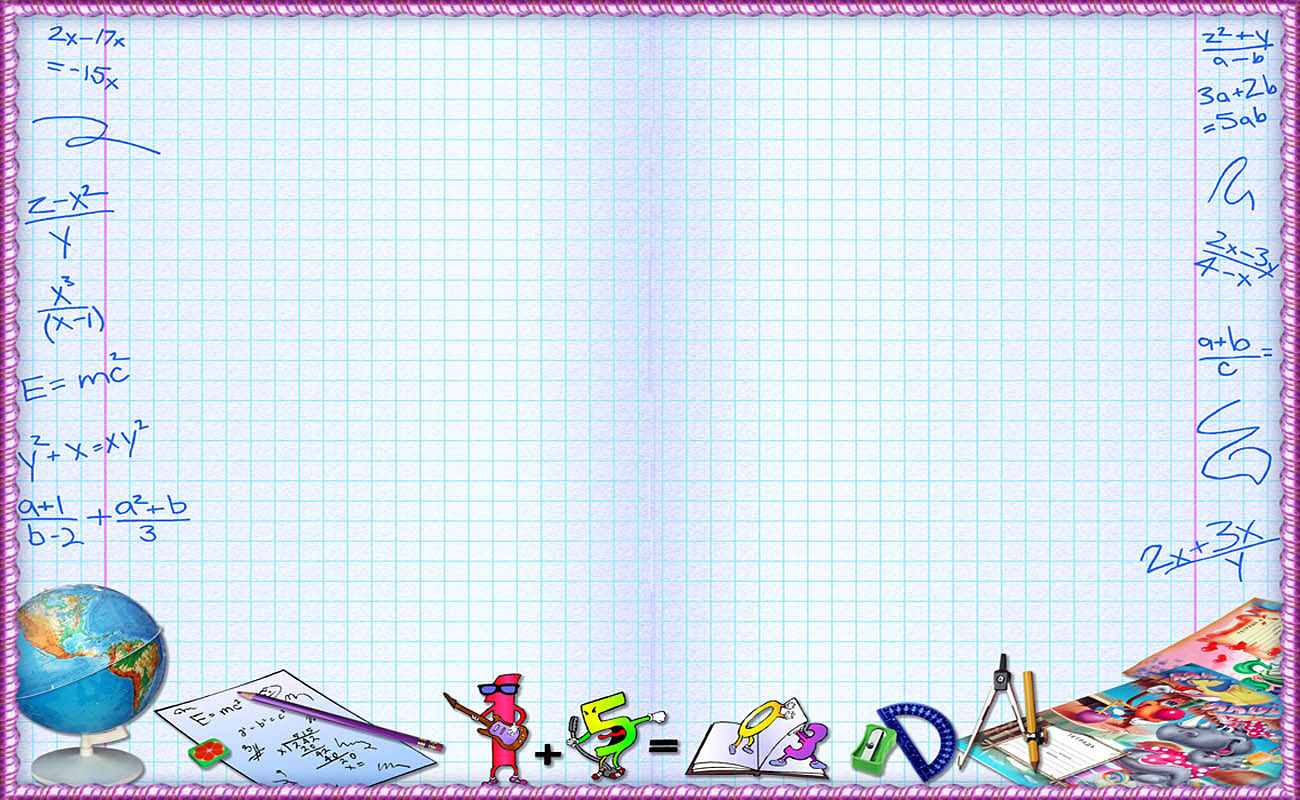 Какой номер у парковочного места,
на котором стоит автомобиль?
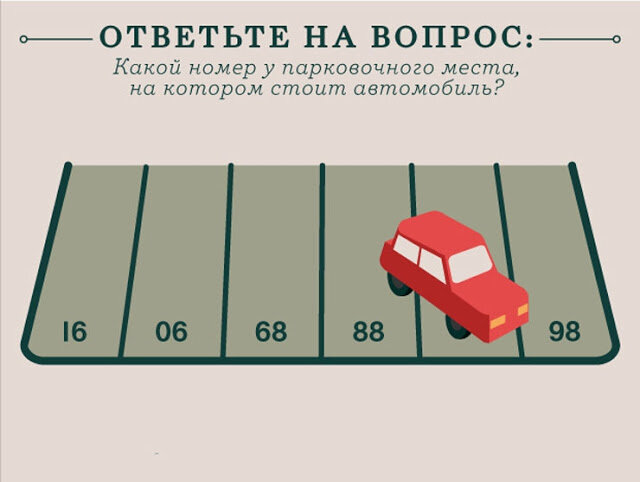 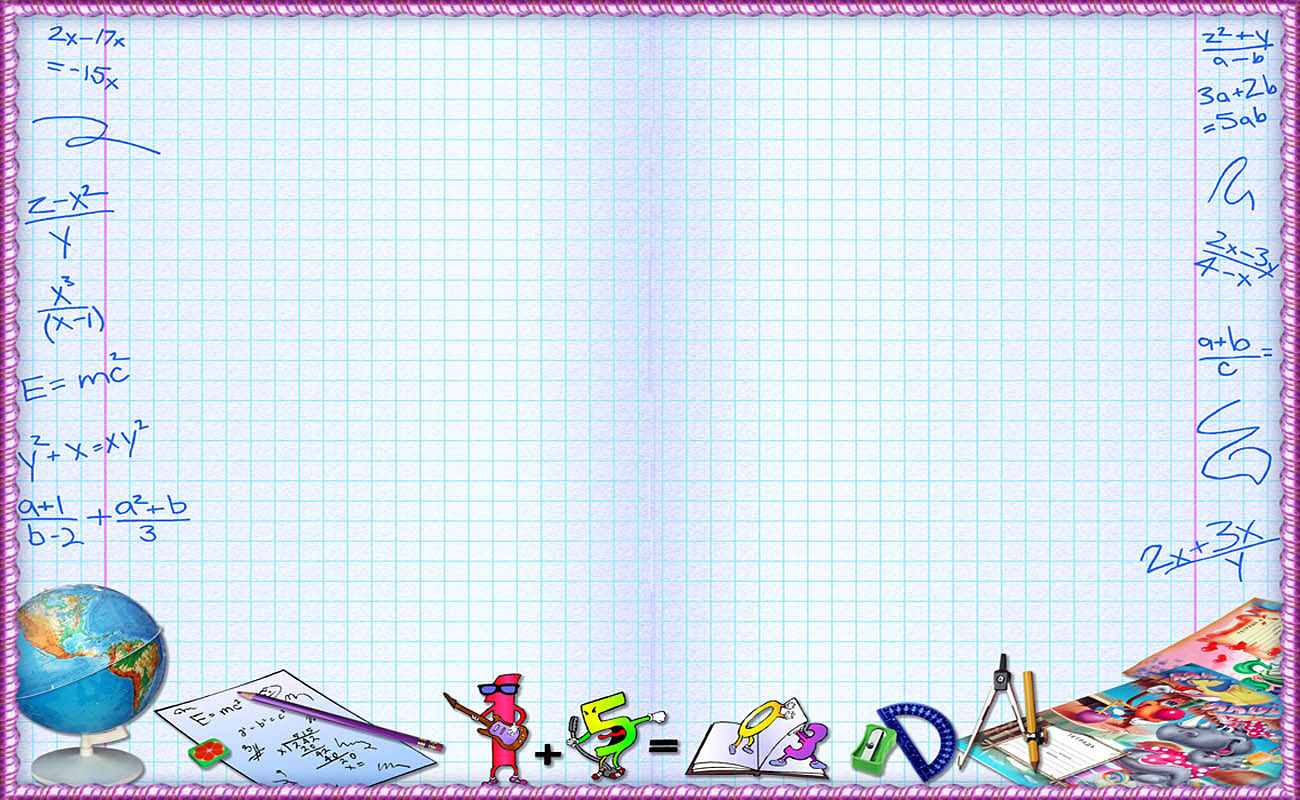 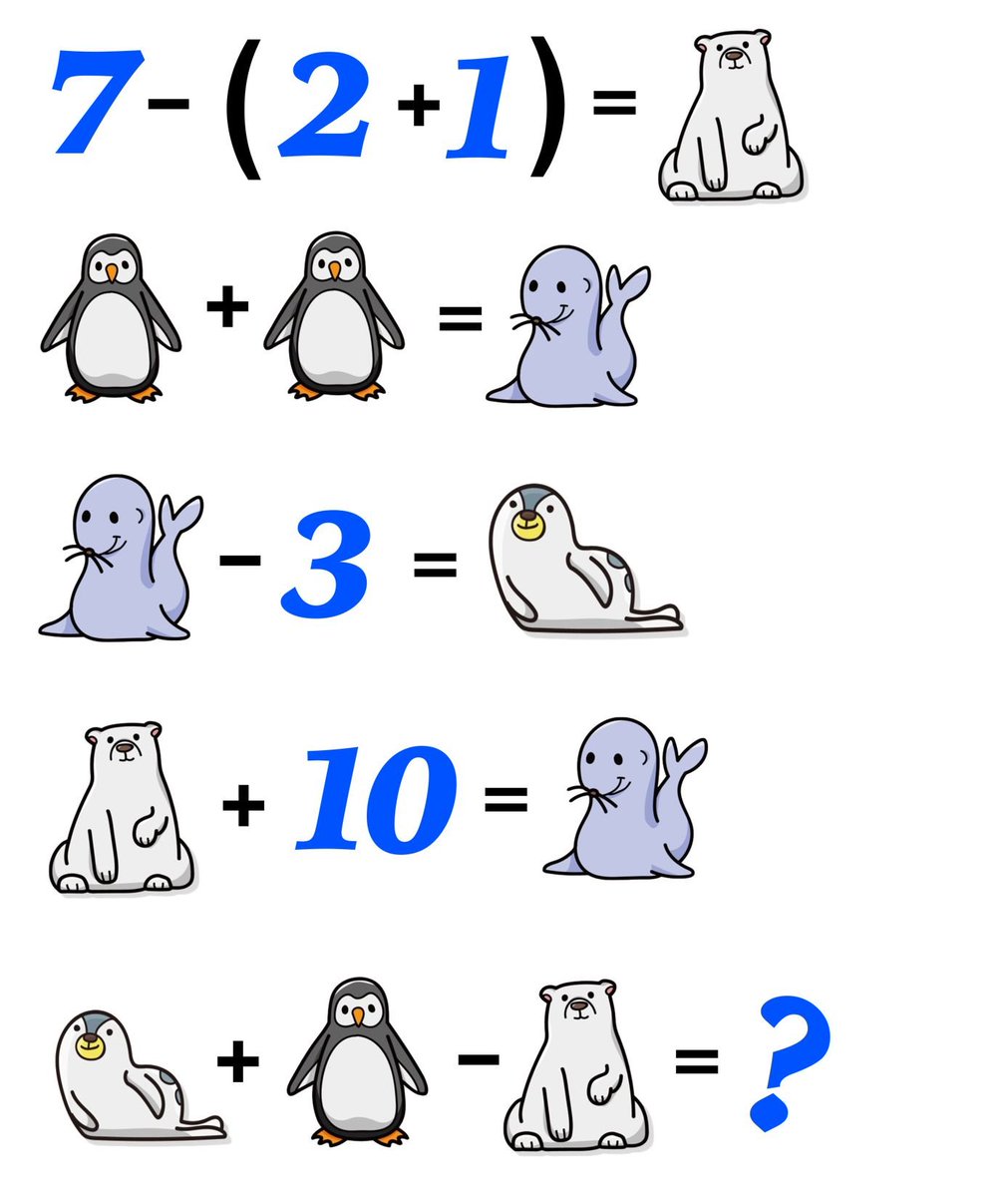 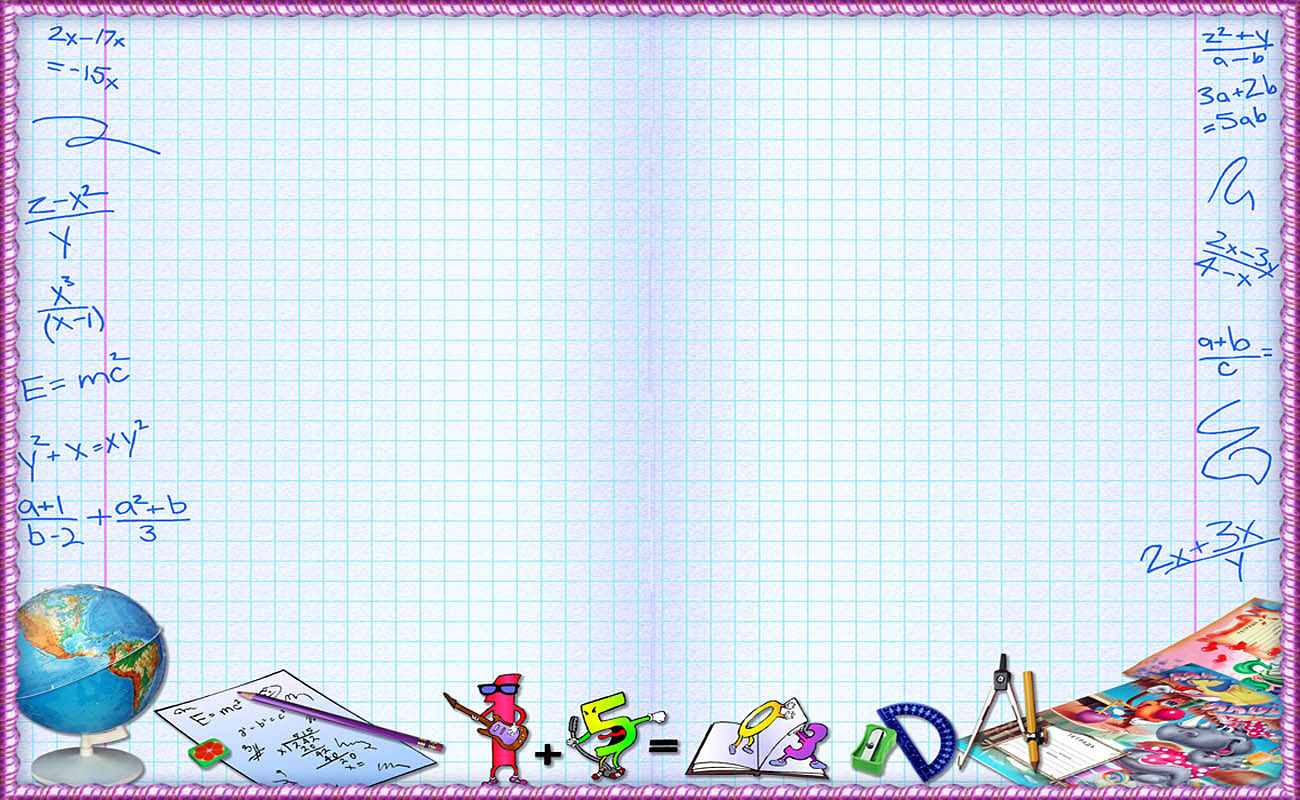 Разгадай ребус
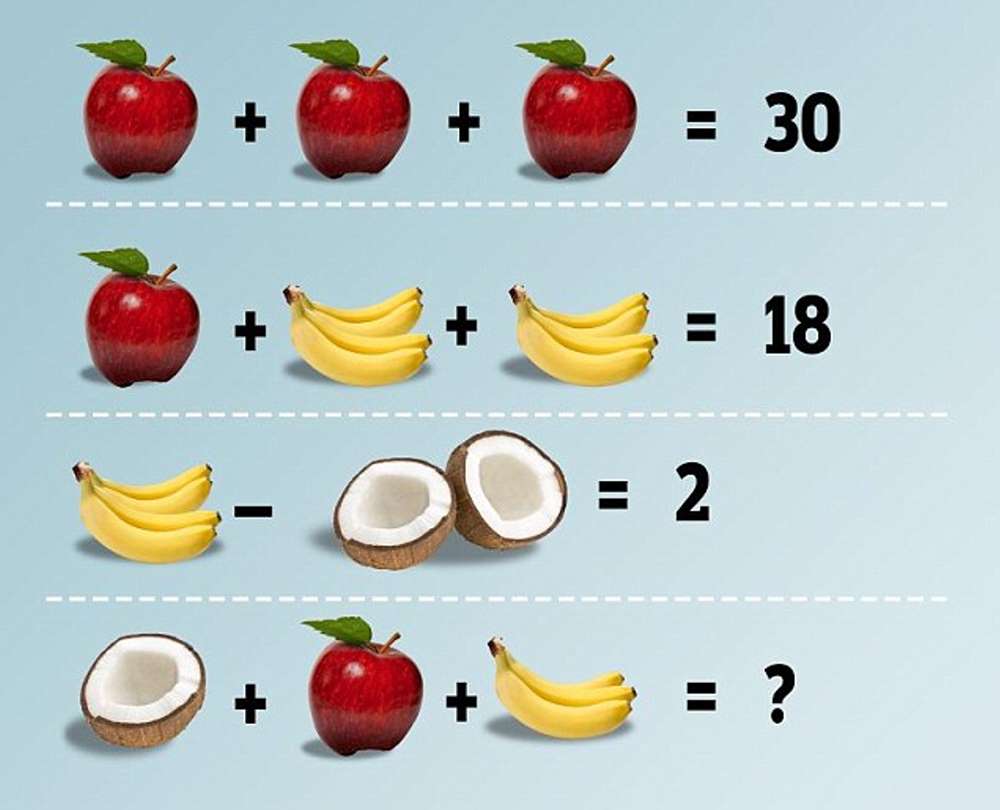 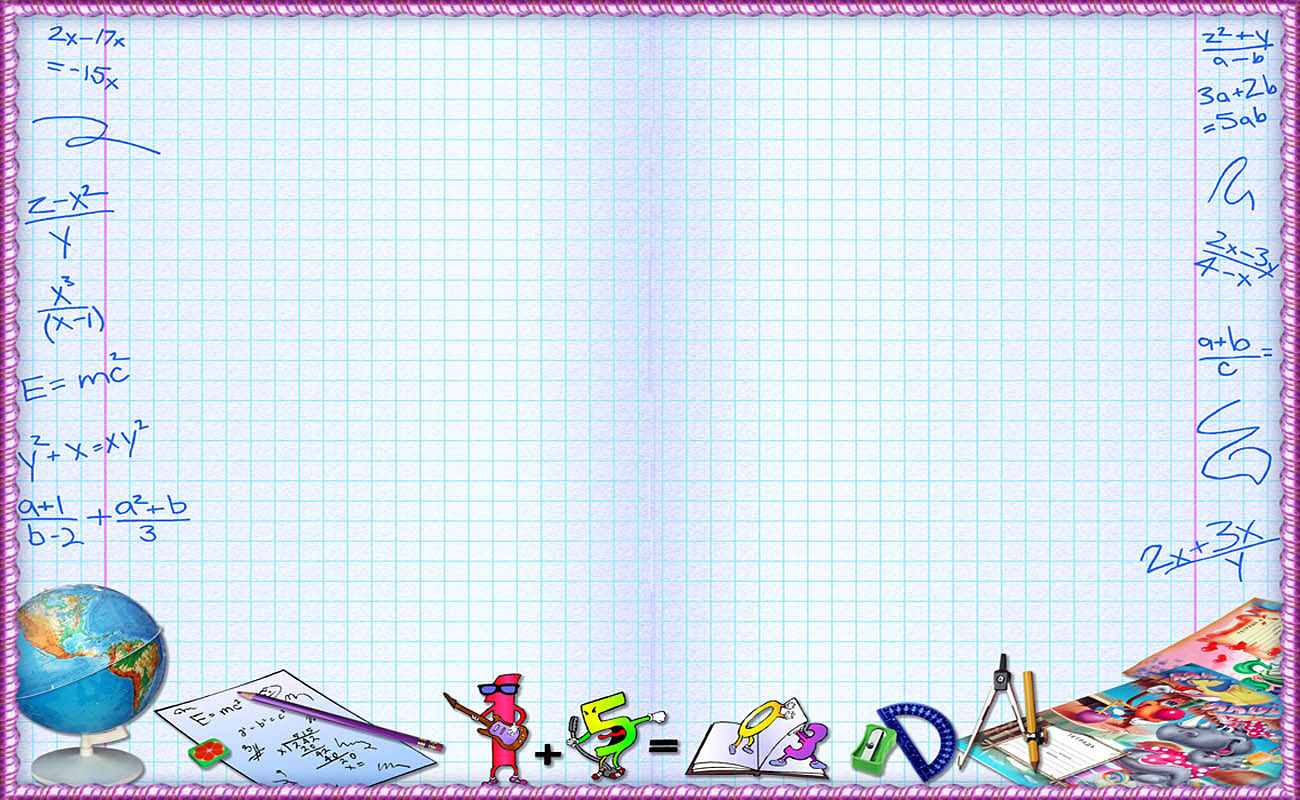 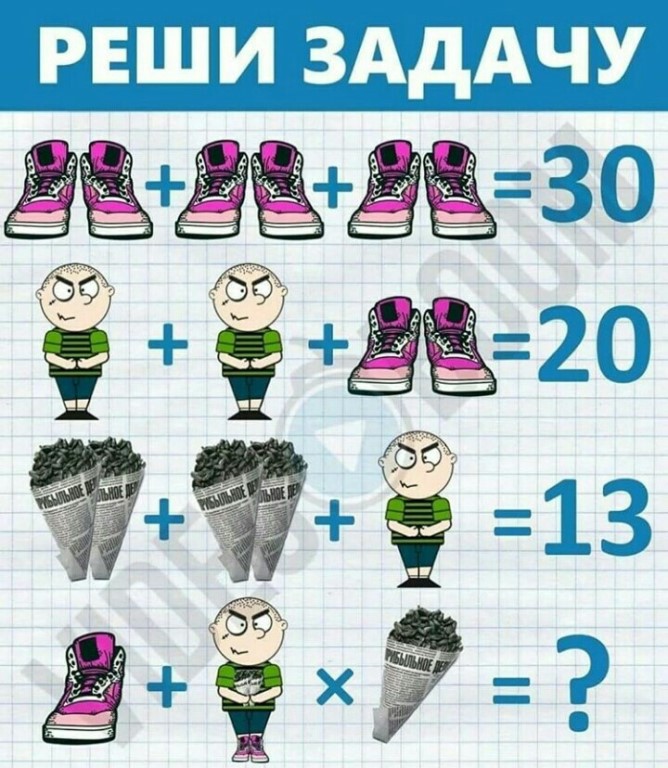 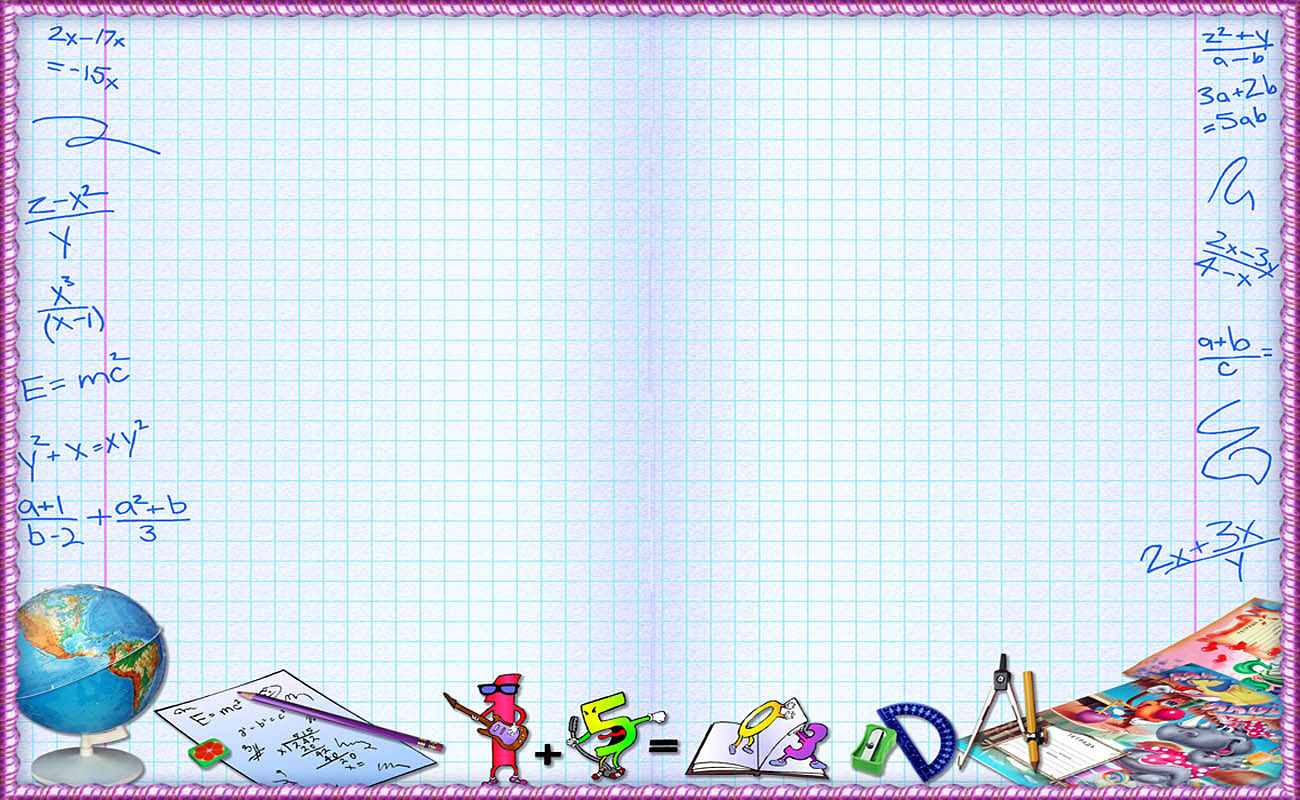 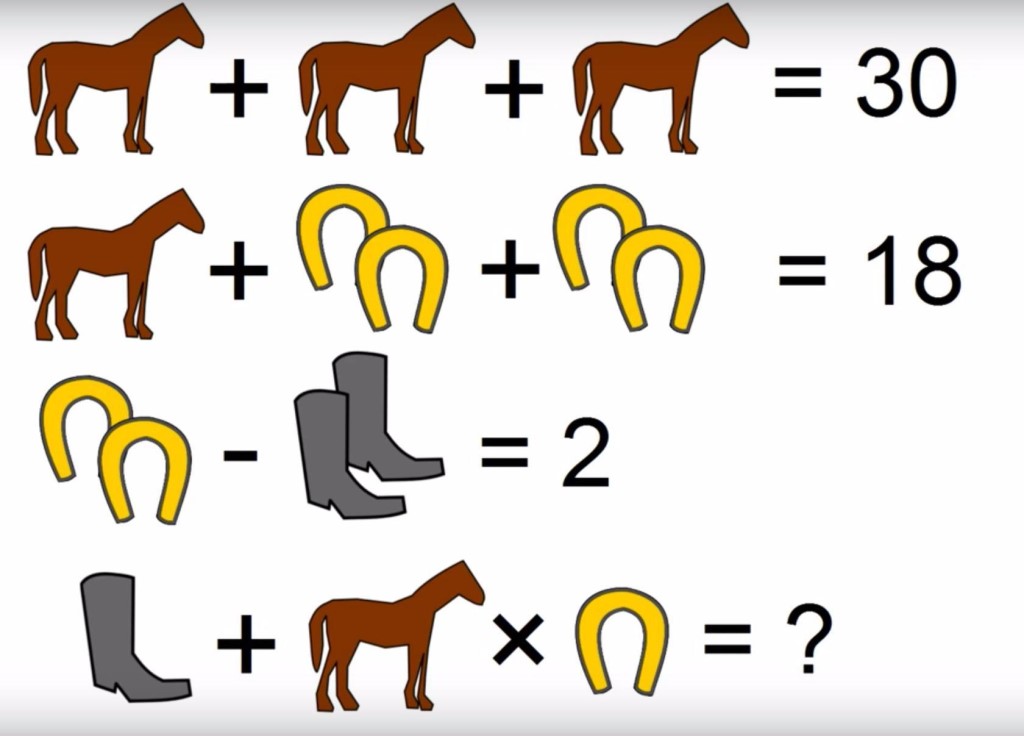 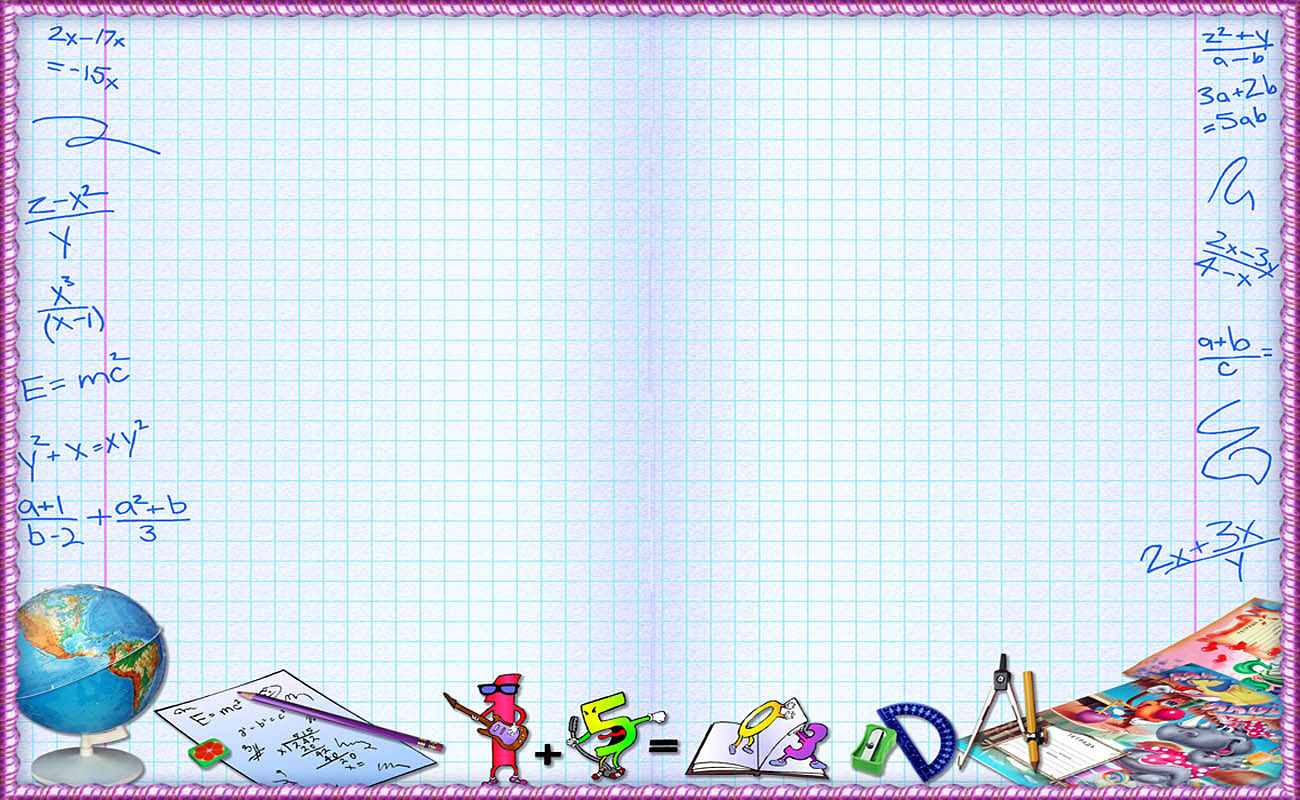 Все девочки в классе либо
Темноволосые, либо с косичками.
Ответь на вопроы:
Может ли быть в этом классе 
белокурая девочка без косичек?
2. Может ли быть в этом классе 
темноволосая девочка с косичками?
3. Может ли быть в этом классе 
белокурая девочка с косичками?
4. Может ли быть в этом классе 
темноволосая девочка без косичек?
1-нет
2-нет
3-да
4-да
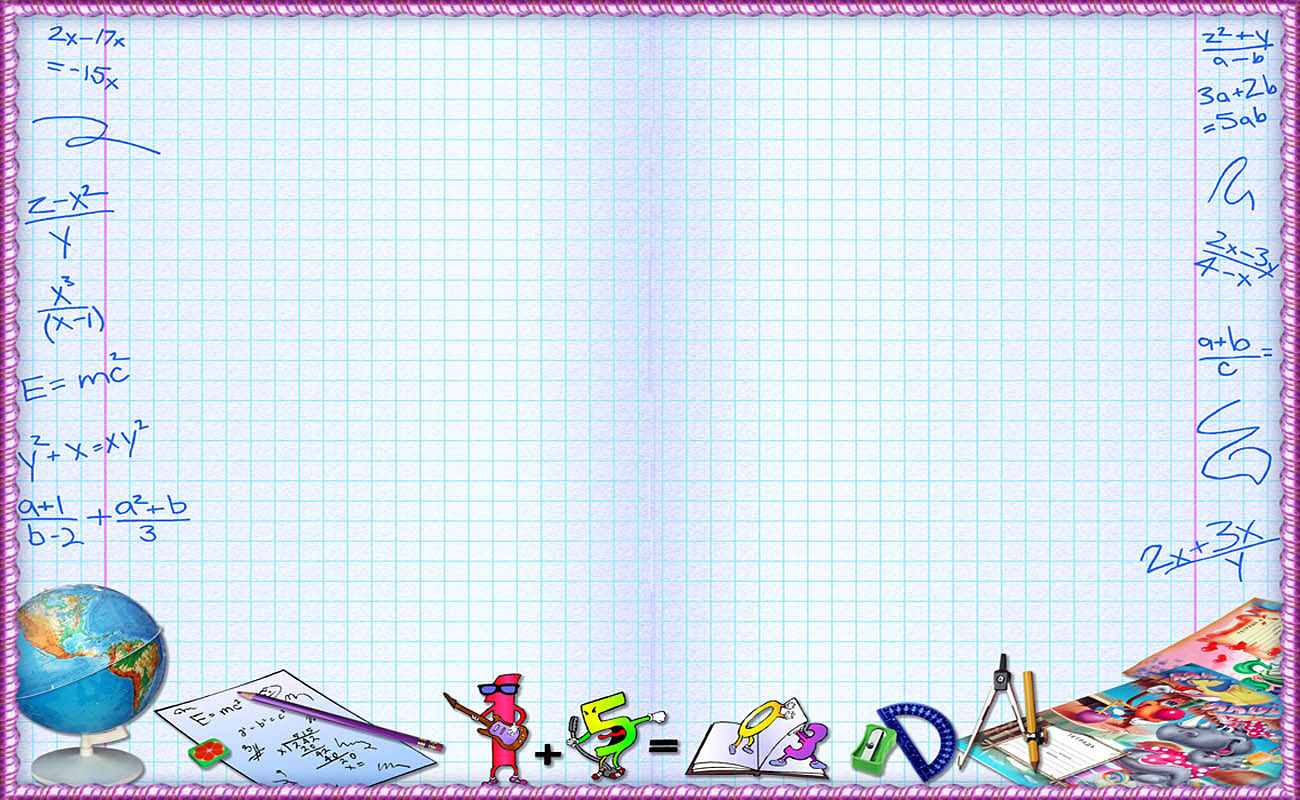 Было у одного короля два шута.
Первый говорил правду по понедельникам, 
вторникам и средам, а в остальные
Дни недели врал. Второй был правдив по
четвергам, пятницам и субботам, а в 
остальные дни врал. Вот они встретились 
и первый говорит: «Вчера я врал, как
и положено.» Второй: «Я тоже вчера врал».
В какой день недели они встретились?
(в четверг)
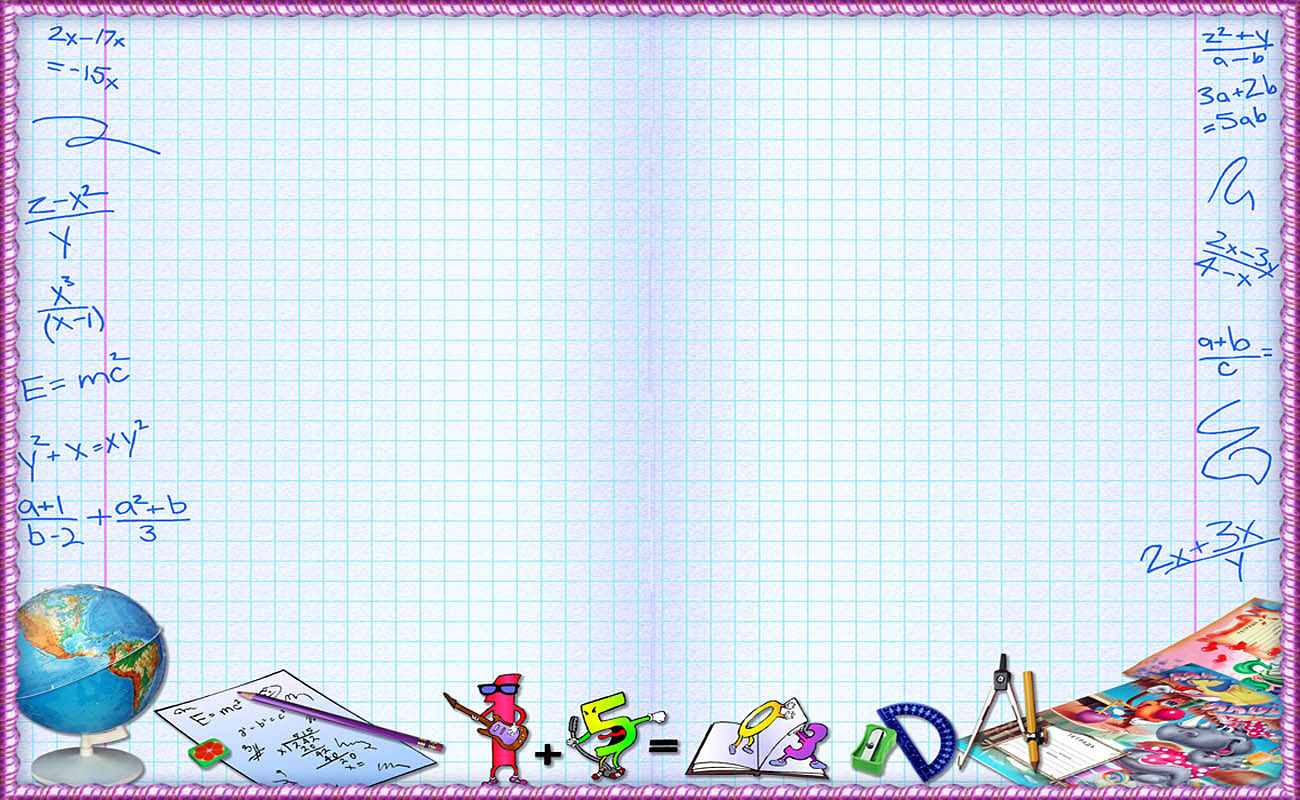 ЛОЖНЫЕ   УТВЕРЖДЕНИЯ
В трех ящиках лежал груши, яблоки 
и сливы. В каком ящике что лежит, если
 все надписи на них перепутаны?
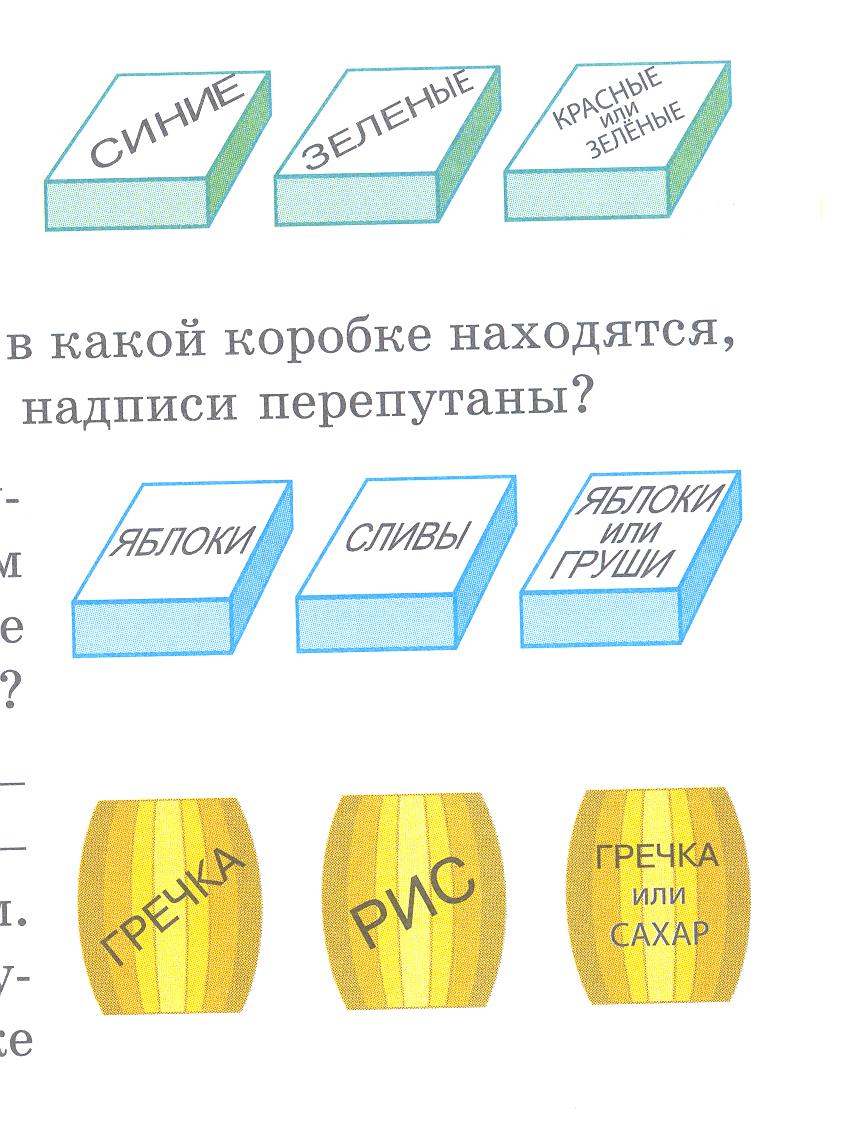 яблоки
сливы
груши
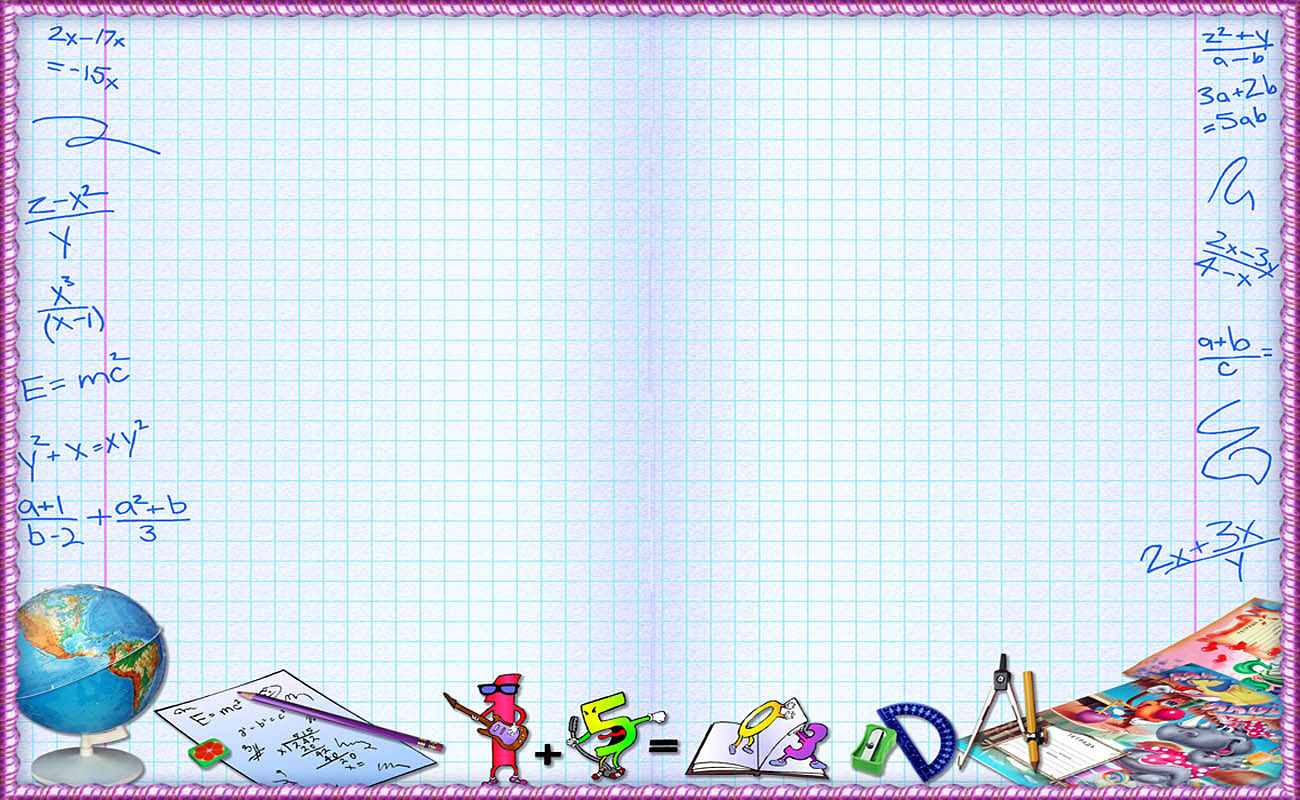 Стоят  три  бочонка:
Один – с гречневой крупой, другой – 
с рисом, третий с сахаром.
А вот надписи на них перепутаны.
Что же лежит в бочонке с надписью 
«гречка»?
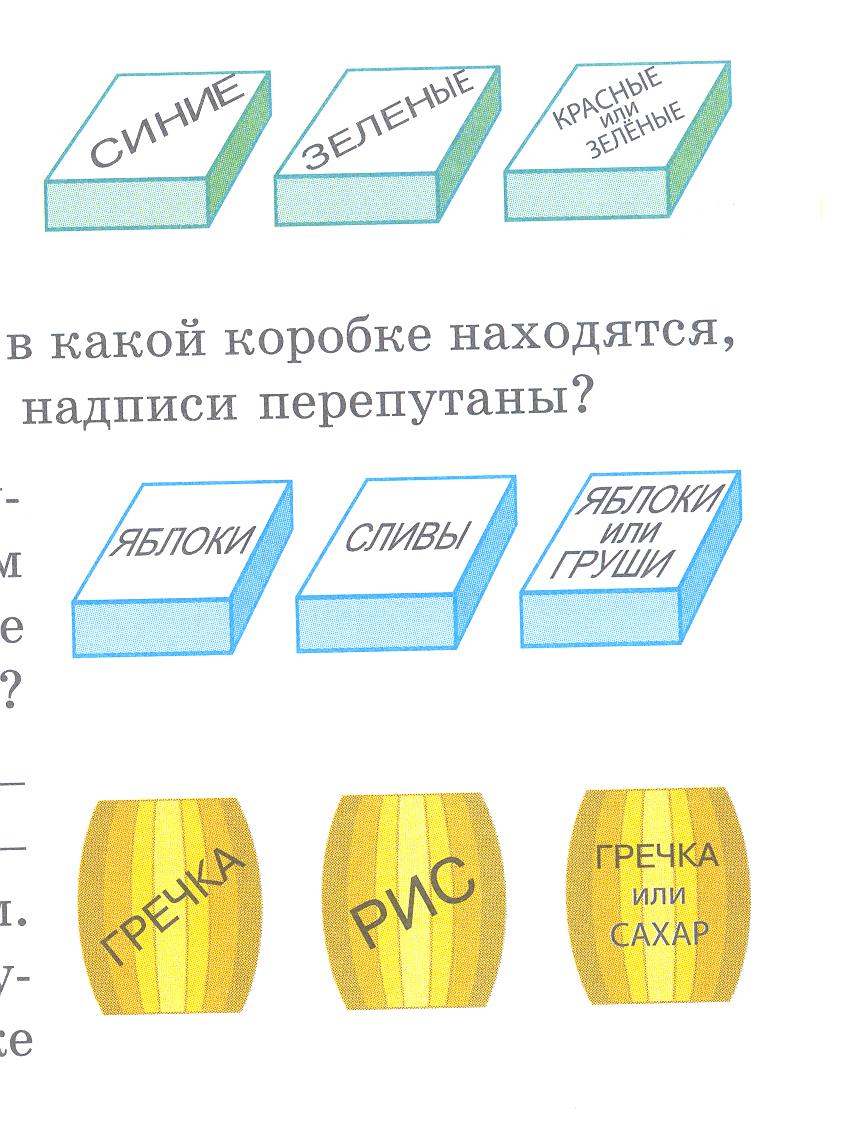 сахар
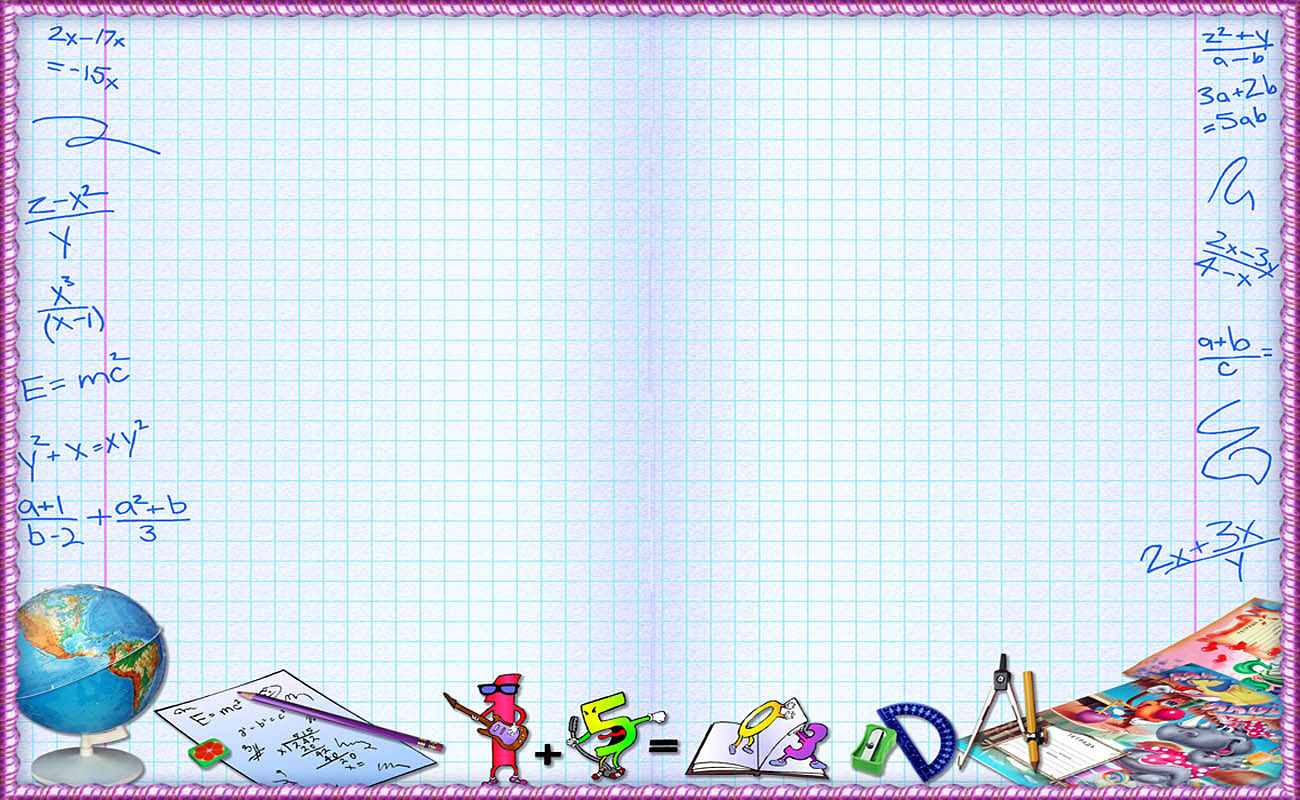 МЕТОД   ИСКЛЮЧЕНИЯ
Маша, Юля и Яна занимались шитьем.
Две девочки шили юбки, а третья – 
Штаны. Маша и Юля шили разные 
вещи, Юля и Яна – тоже разные. 
Что шила Маша?
Маша шила юбку
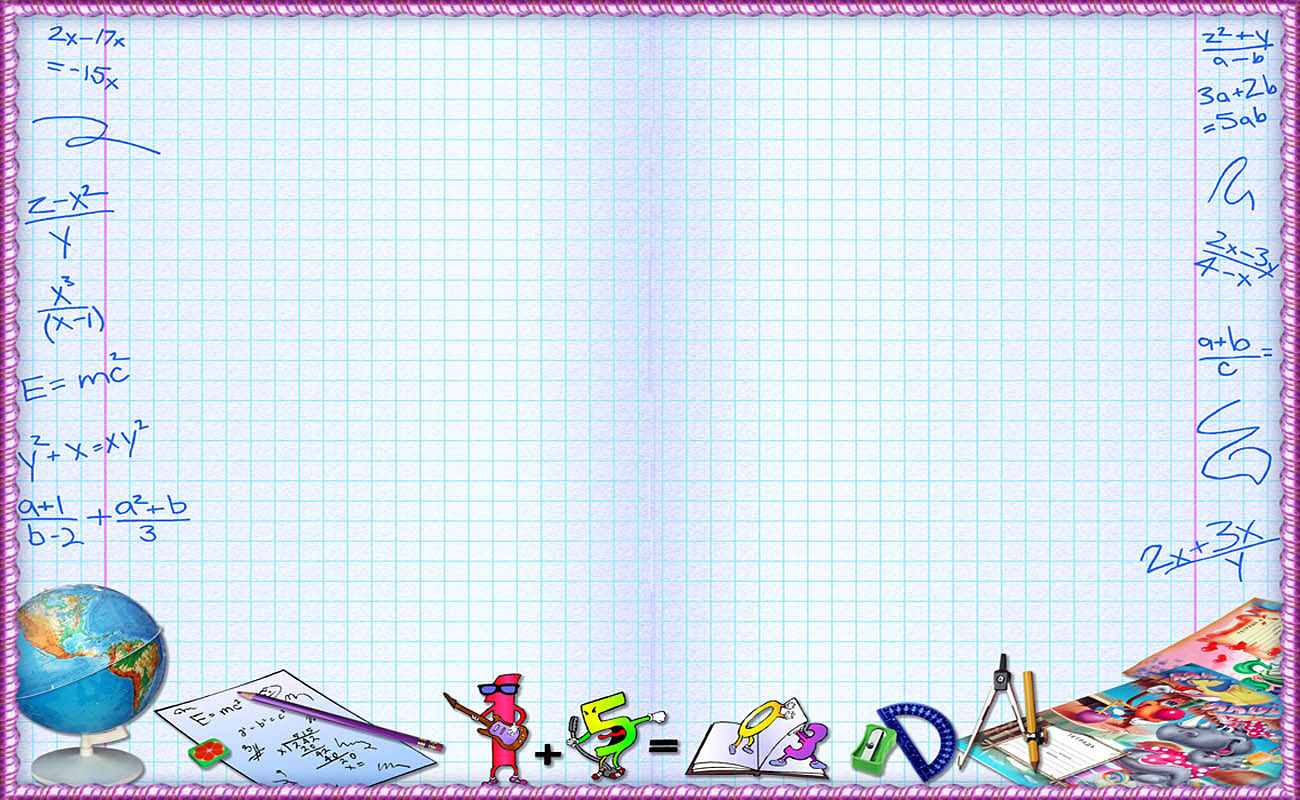 Игорь, Петя, Леша и Даня учились 
писать буквы. Один мальчик писал 
букву А, остальные  - букву О.
Петя и Леша писали разные буквы,
Петя и Игорь – тоже разные. 
Какую букву писал Даня?
Даня писал букву «О»
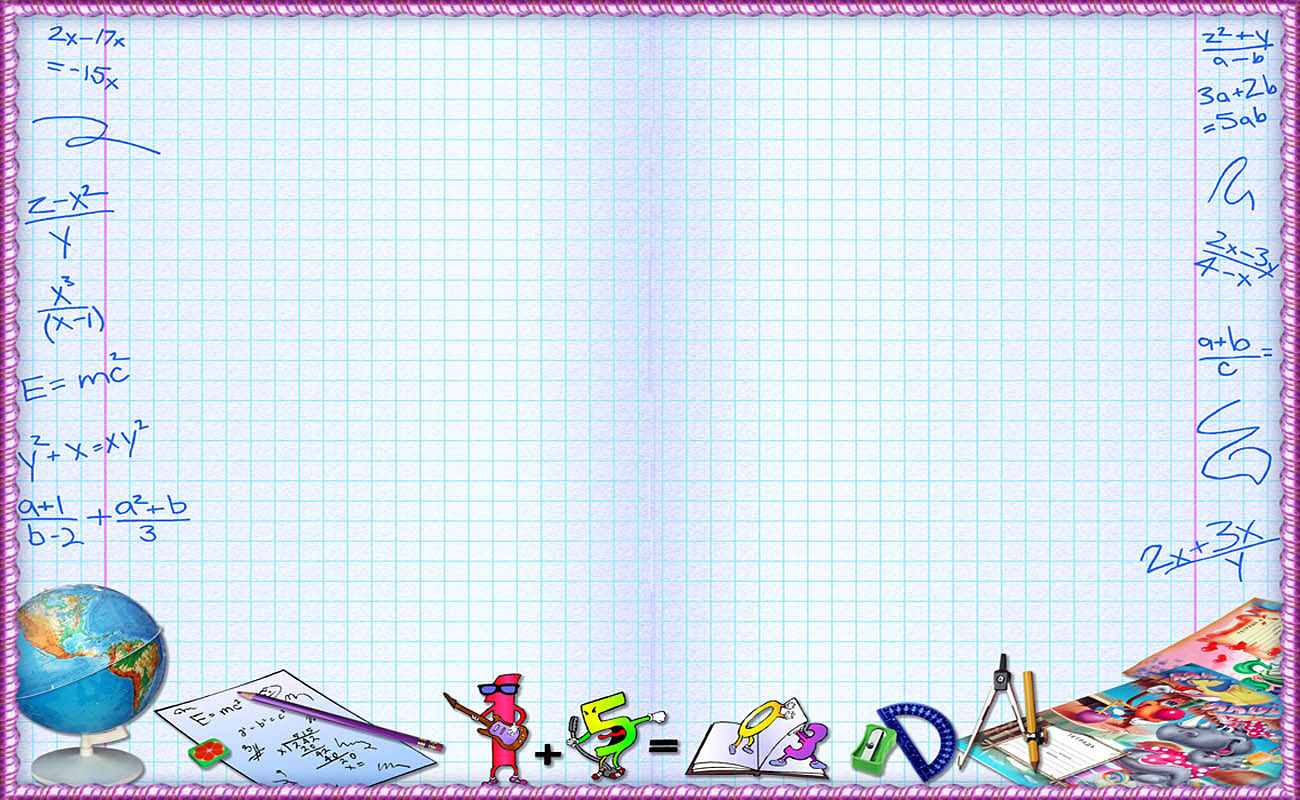 Саша, Тема и Ваня лепили снеговиков. 
Снеговики Саши и Темы с метлами,
а Вани и Темы - с ведрами.
Где чей снеговик стоит?
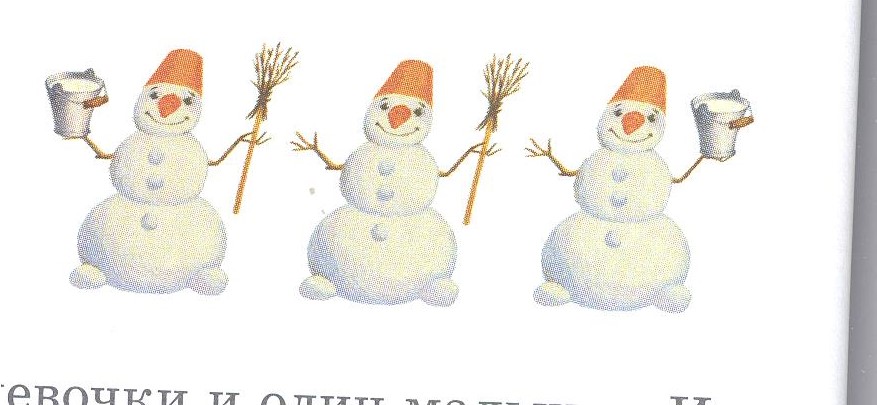 Темы
Саши
Вани
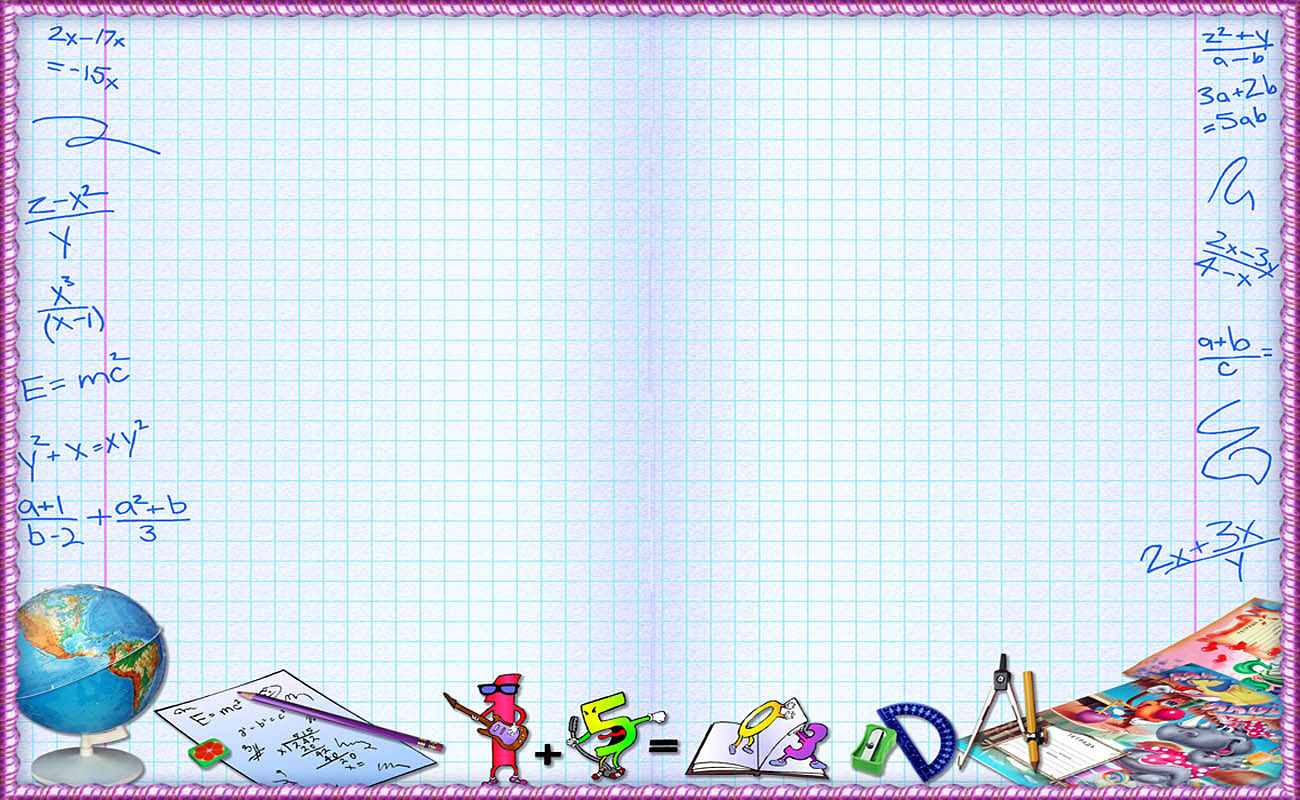 В первой, второй и третьей квартирах 
жили три кота: черный, белый и рыжий.
В первой и второй квартирах жил 
не черный кот. Белый жил не в первой
Квартире. В какой квартире жил 
каждый кот?
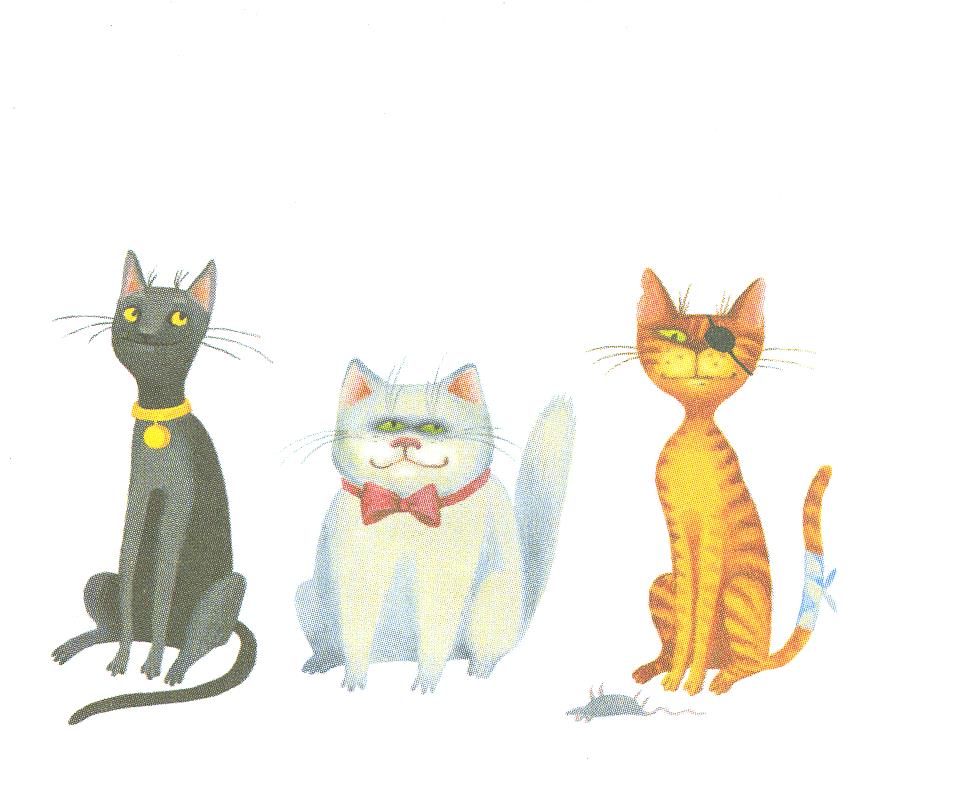 № 3
№2
№1
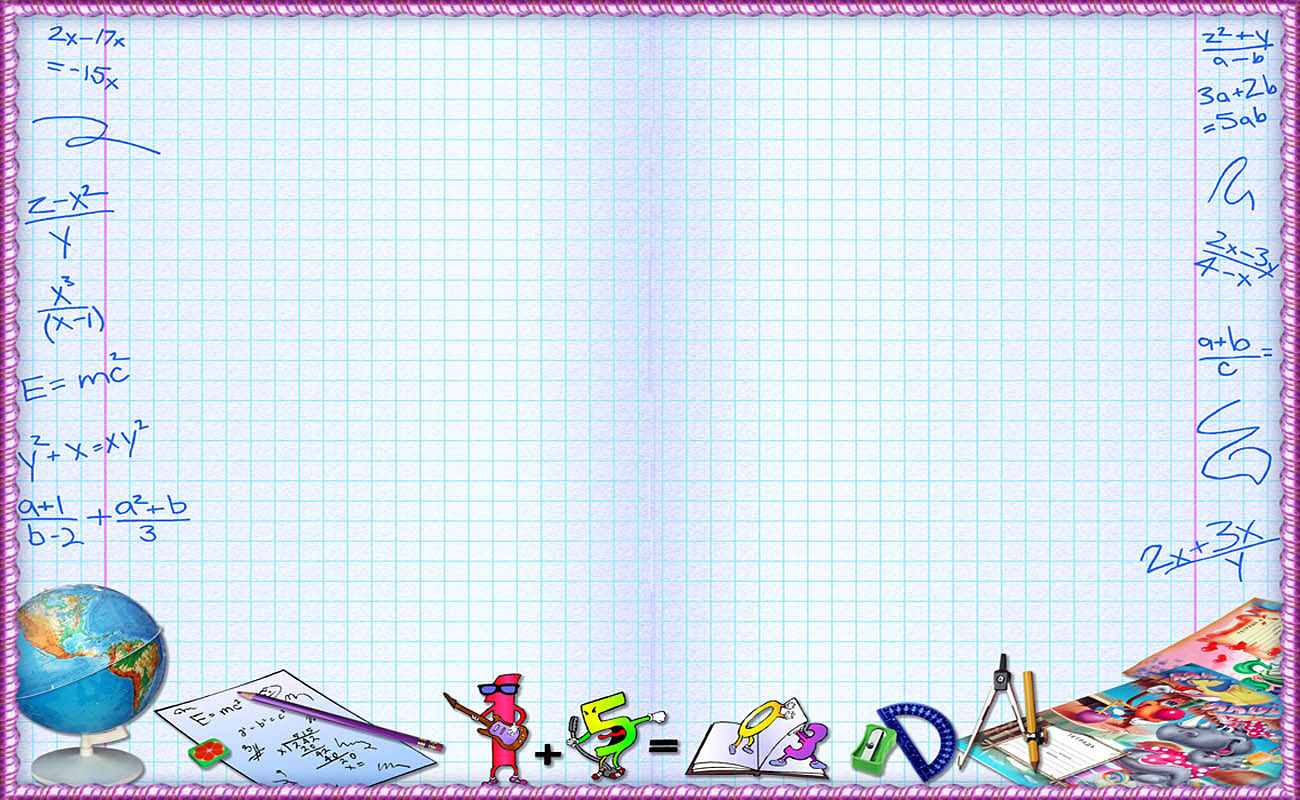 Груша весит столько же, сколько 
яблоко и 2 сливы вместе, 
А яблоко – как апельсин и слива.
Какие фрукты и сколько заменят 
знак вопроса?
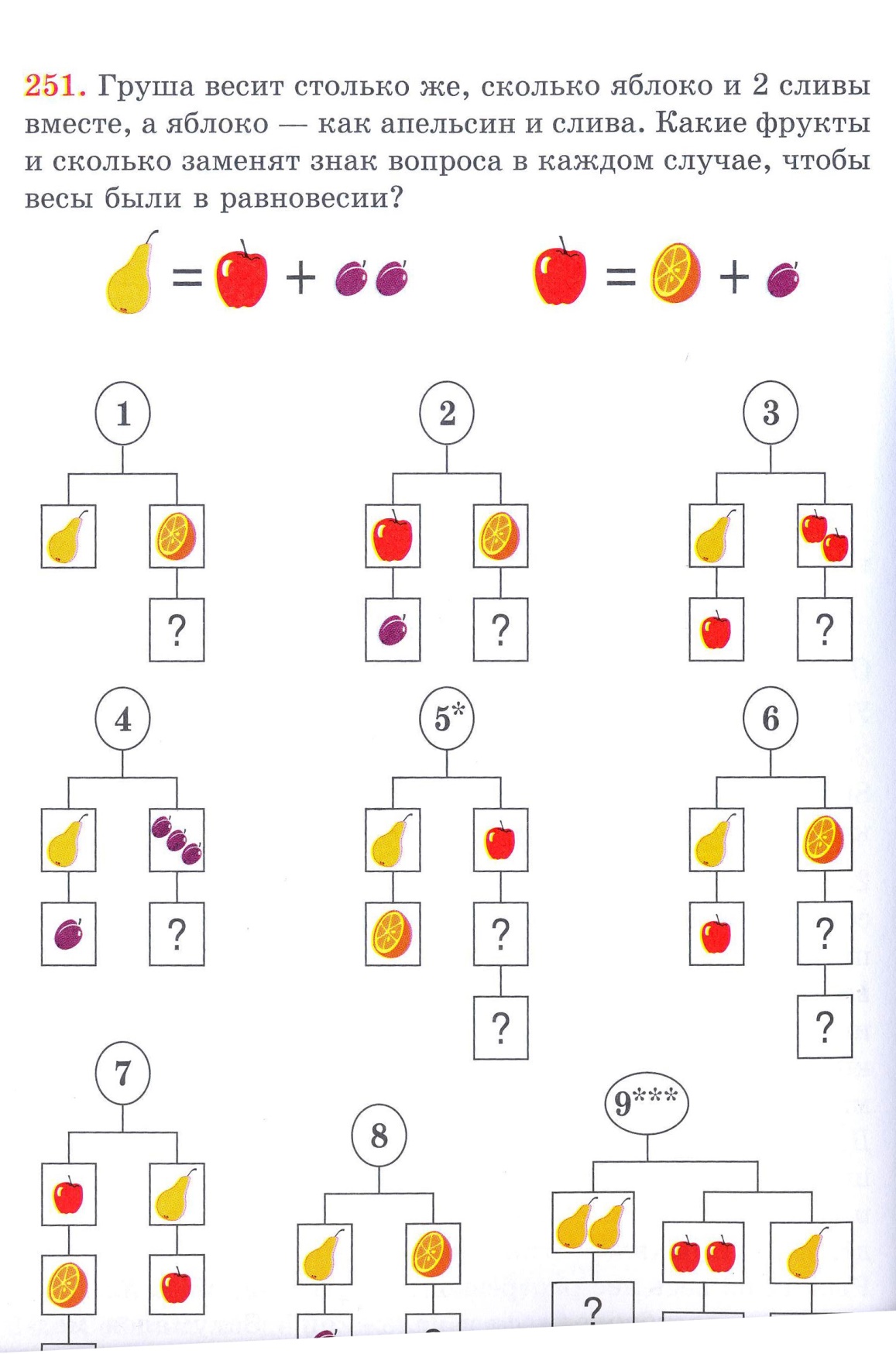 3 сливы
2 сливы
2 сливы
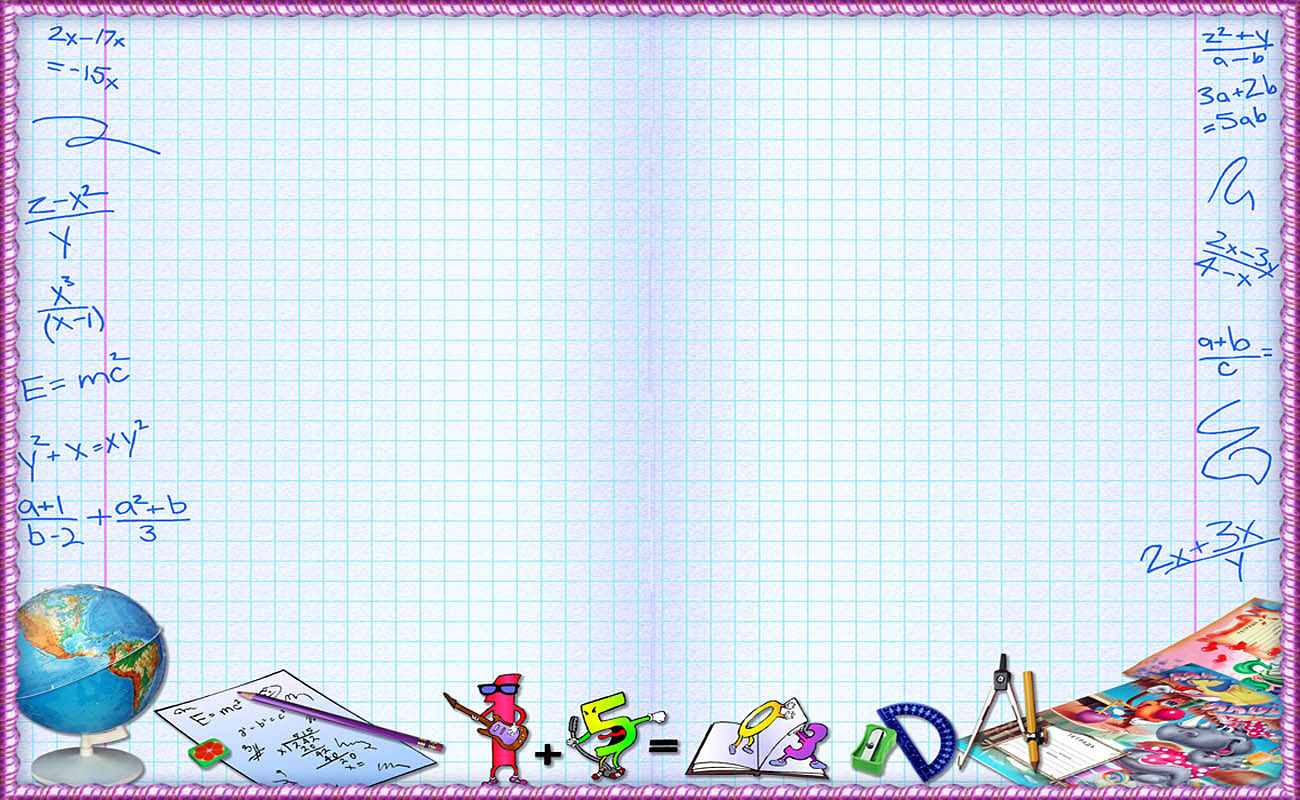 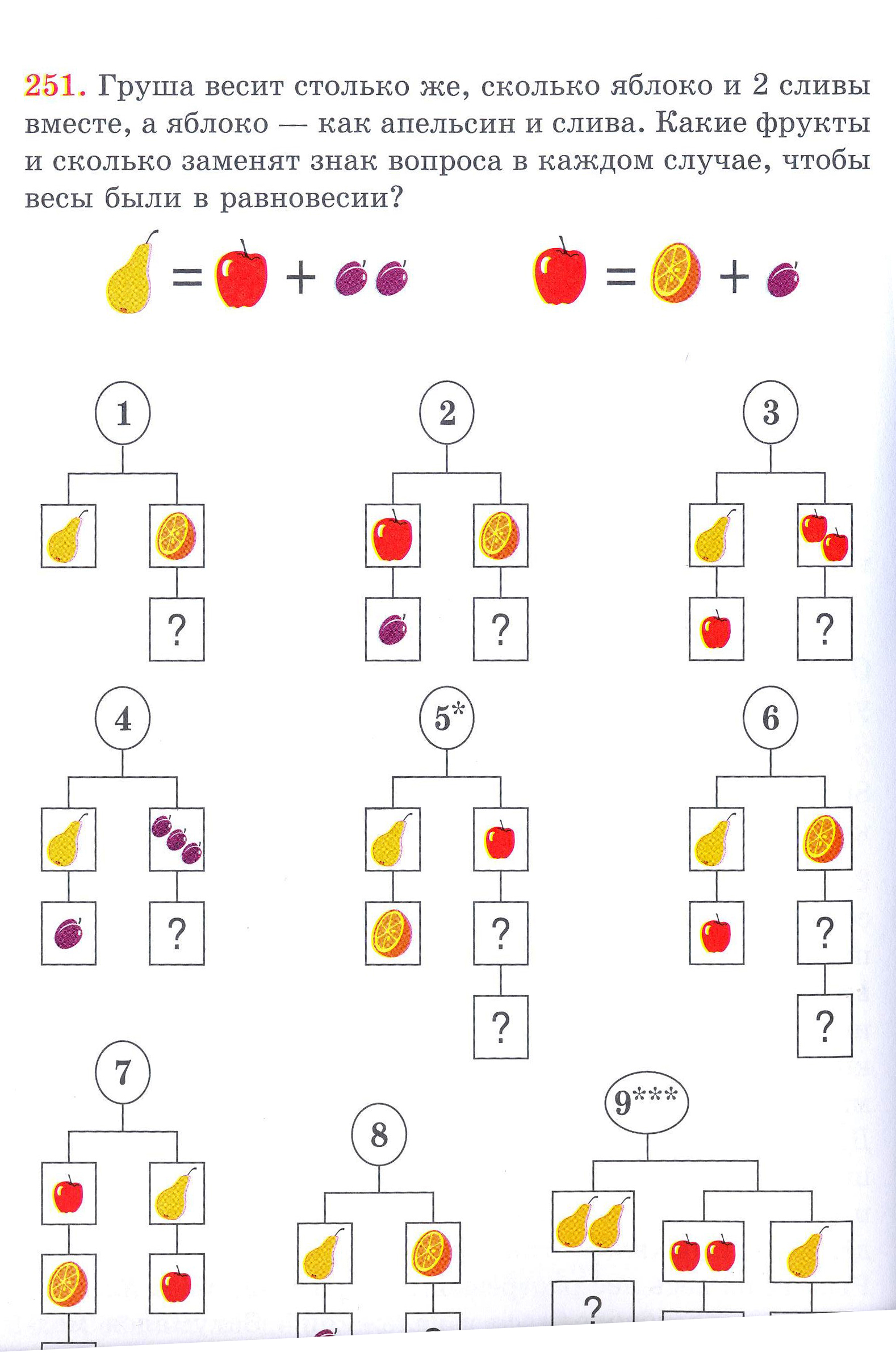 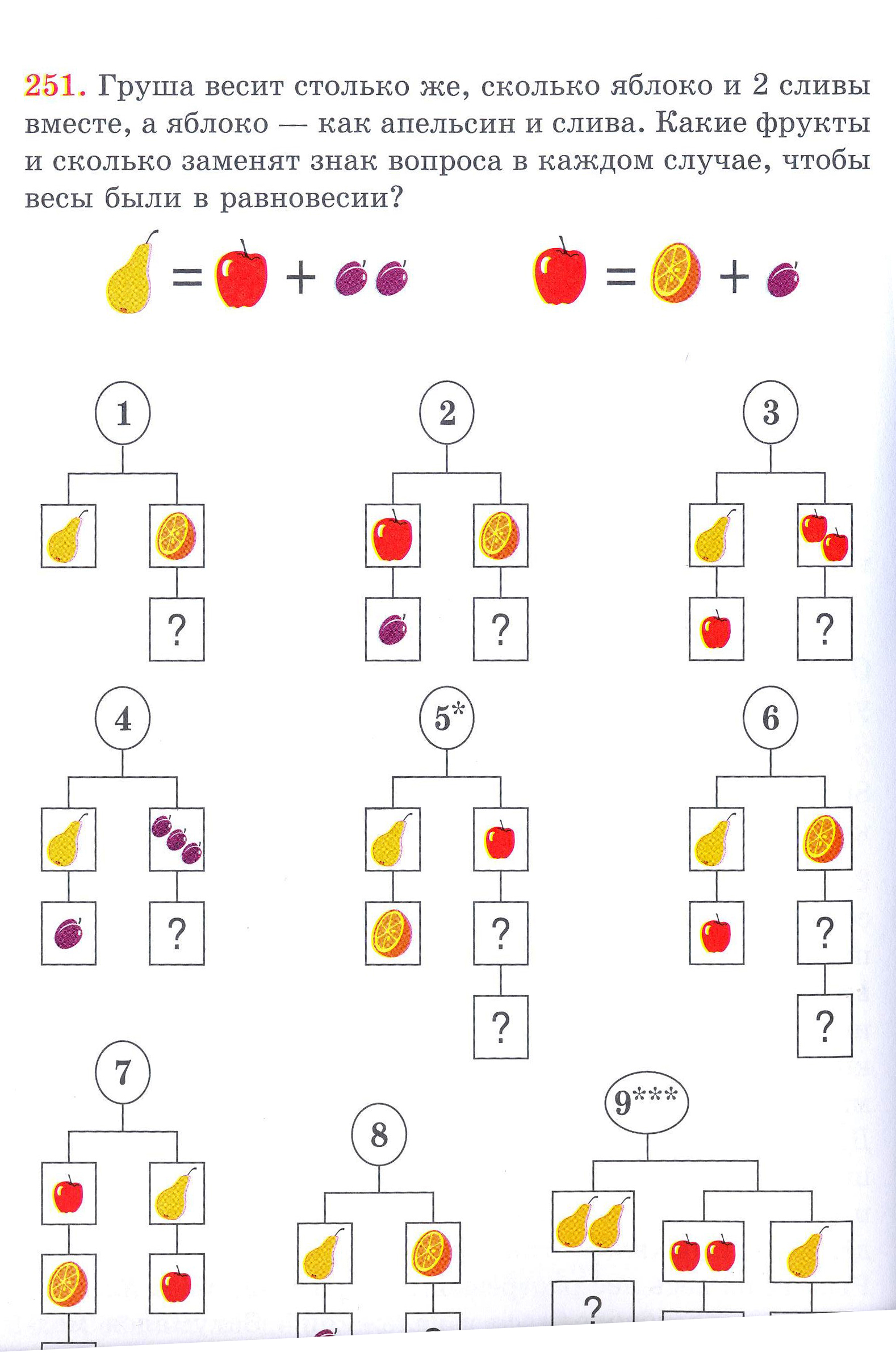 1 яблоко
апельсин и 
2 сливы
яблоко и
3 сливы
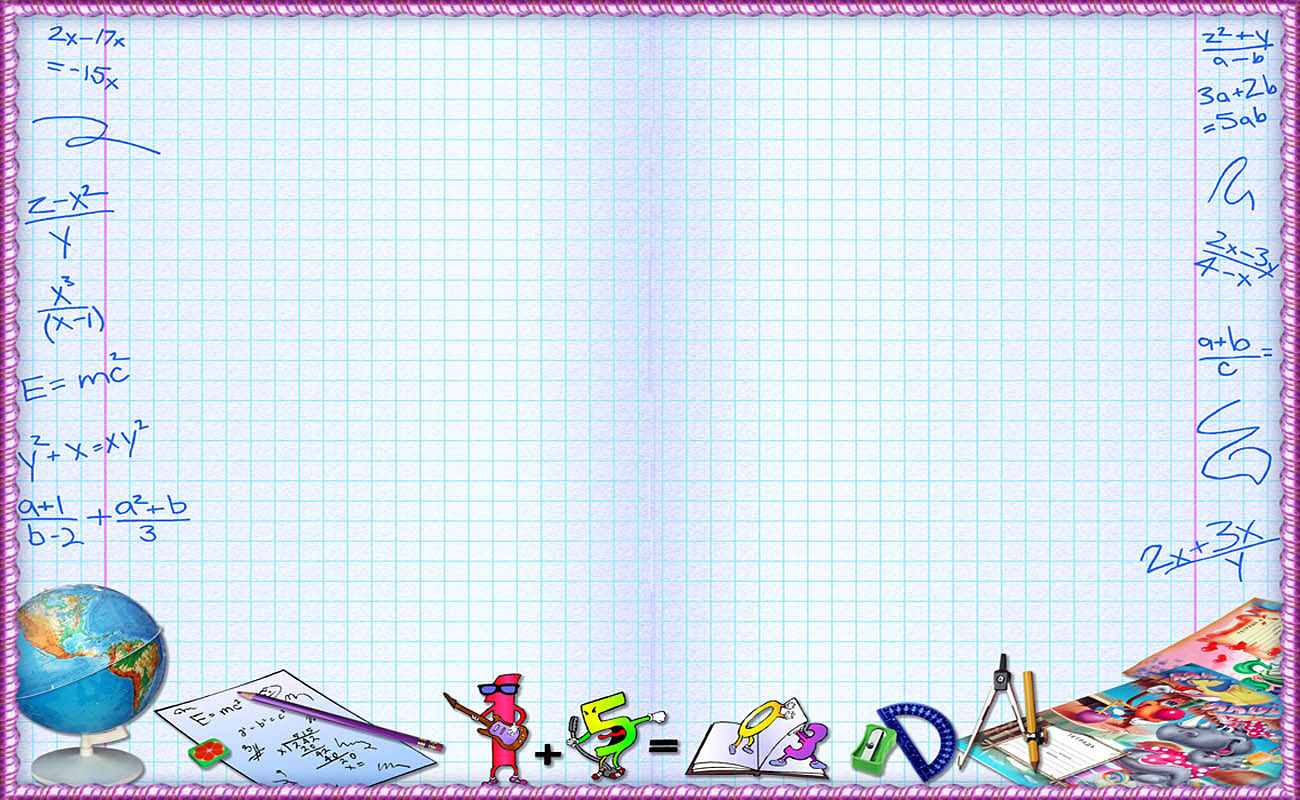 Подсчитываем правильные ответы!


Хлопаем в ладоши!!!


До новых встреч, друзья!!!!!!
Ищем победителей!!
Молодцы!  Ура!